UROGENITAL SYSTEM

THE PERINEUM

Dr. Aiman Qais Afar
Surgical Anatomist

College of Medicine /University Of  Mutah
Monday 9 April 2022
1
The Perineum
The cavity of the pelvis is divided by the pelvic diaphragm into the main pelvic cavity above and the perineum below .
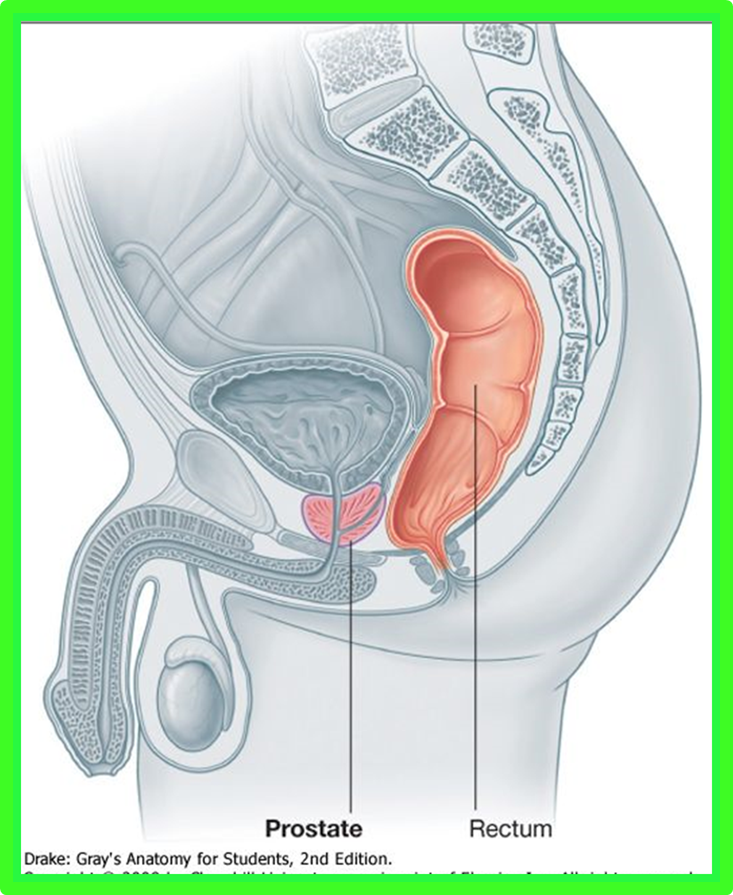 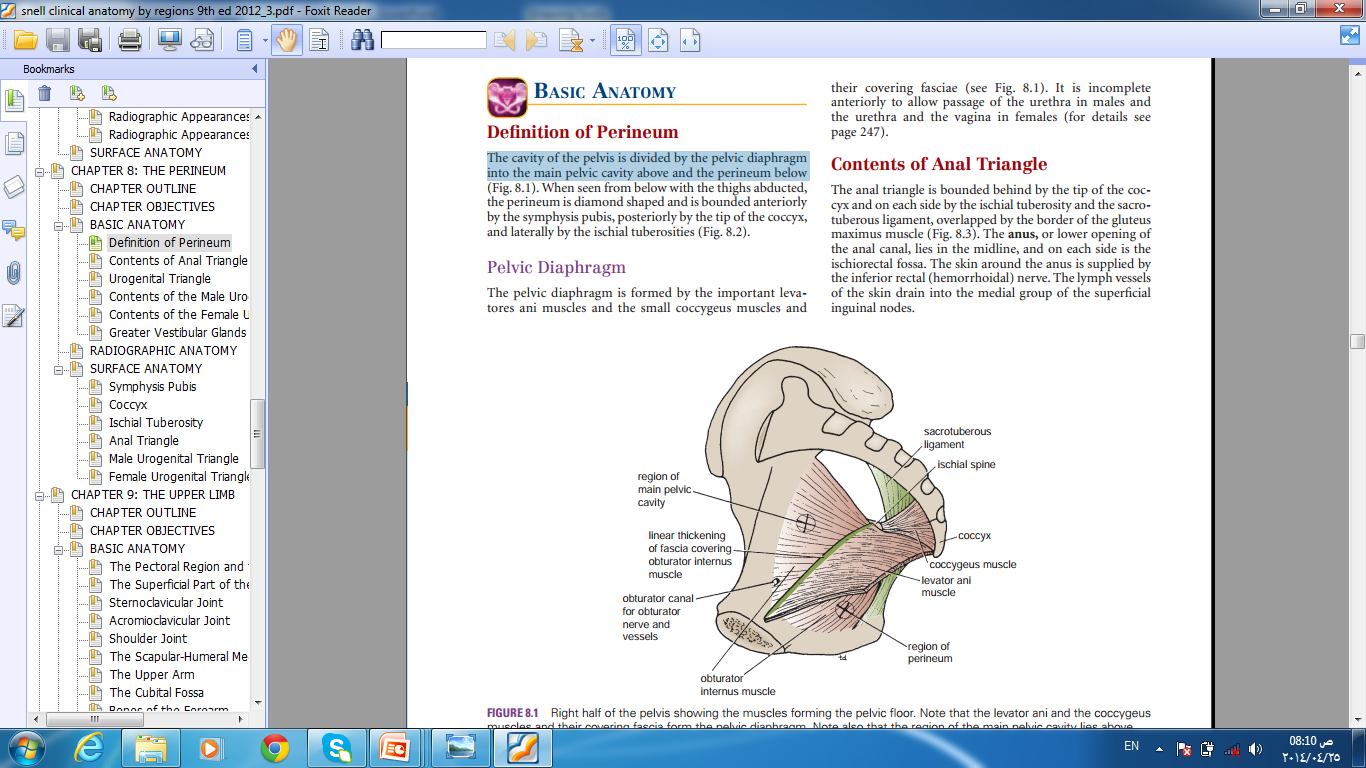 Monday 9 April 2022
Dr. Aiman Qais Al-Maathidy
2
The Perineum
Dr. Aiman Qais Al-Maathidy
Monday 9 April 2022
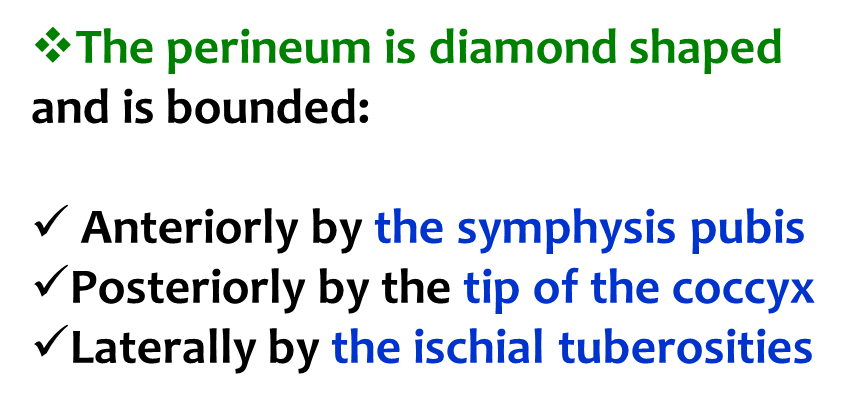 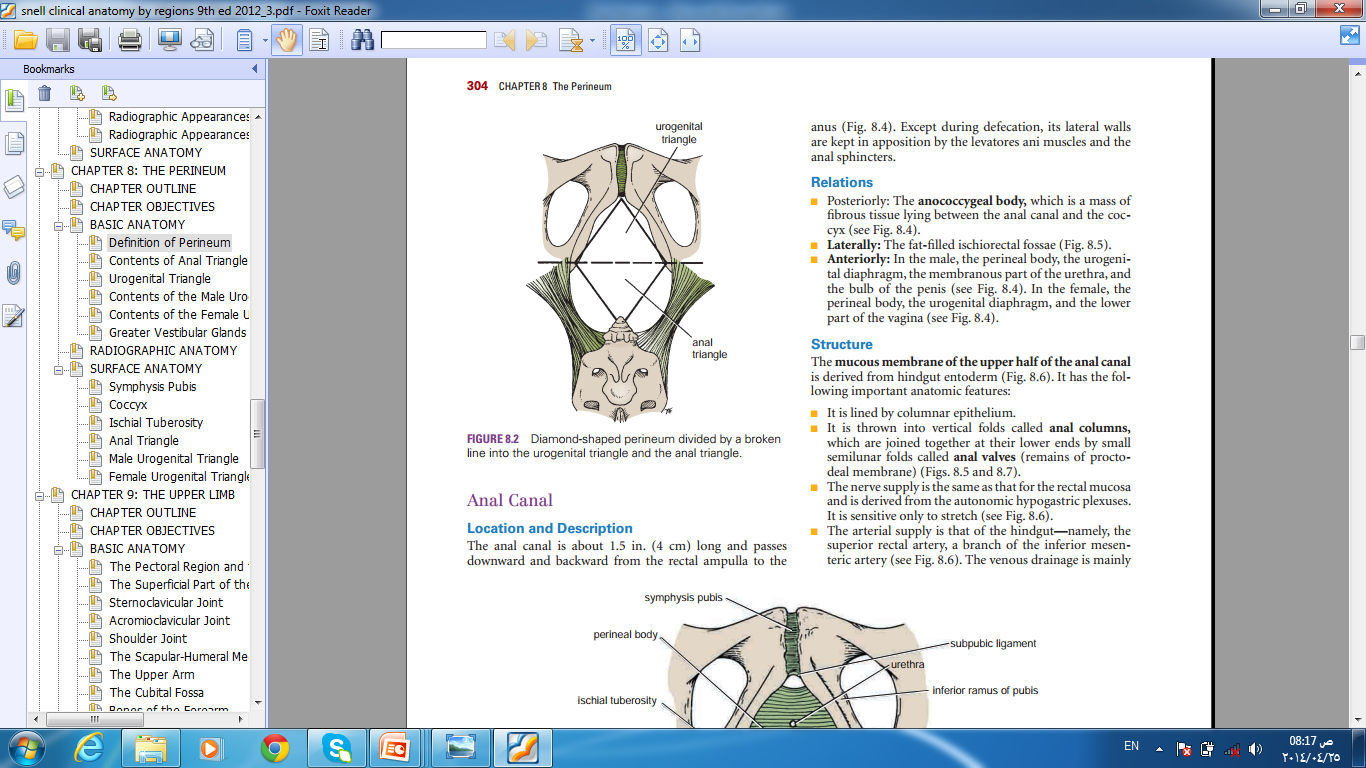 Diamond-shaped perineum divided by a broken line into the: 
Urogenital triangle 
Anal triangle.
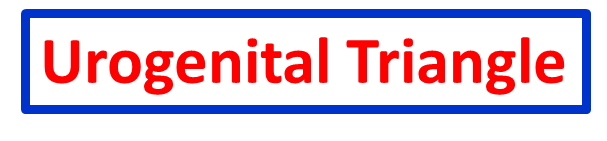 The Urogenital triangle is bounded in front by the pubic arch and laterally by the ischial tuberosities
3
Urogenital Triangle
Superficial Fascia
Can be divided into a fatty layer and a membranous layer.

The fatty layer (fascia of Camper) is continuous with the fat of the ischiorectal fossa  and the superficial fascia of the thighs 

In the scrotum, the fat is replaced by smooth muscle the dartos muscle. 

The dartos muscle contracts in response to cold and reduces the surface area of the scrotal skin
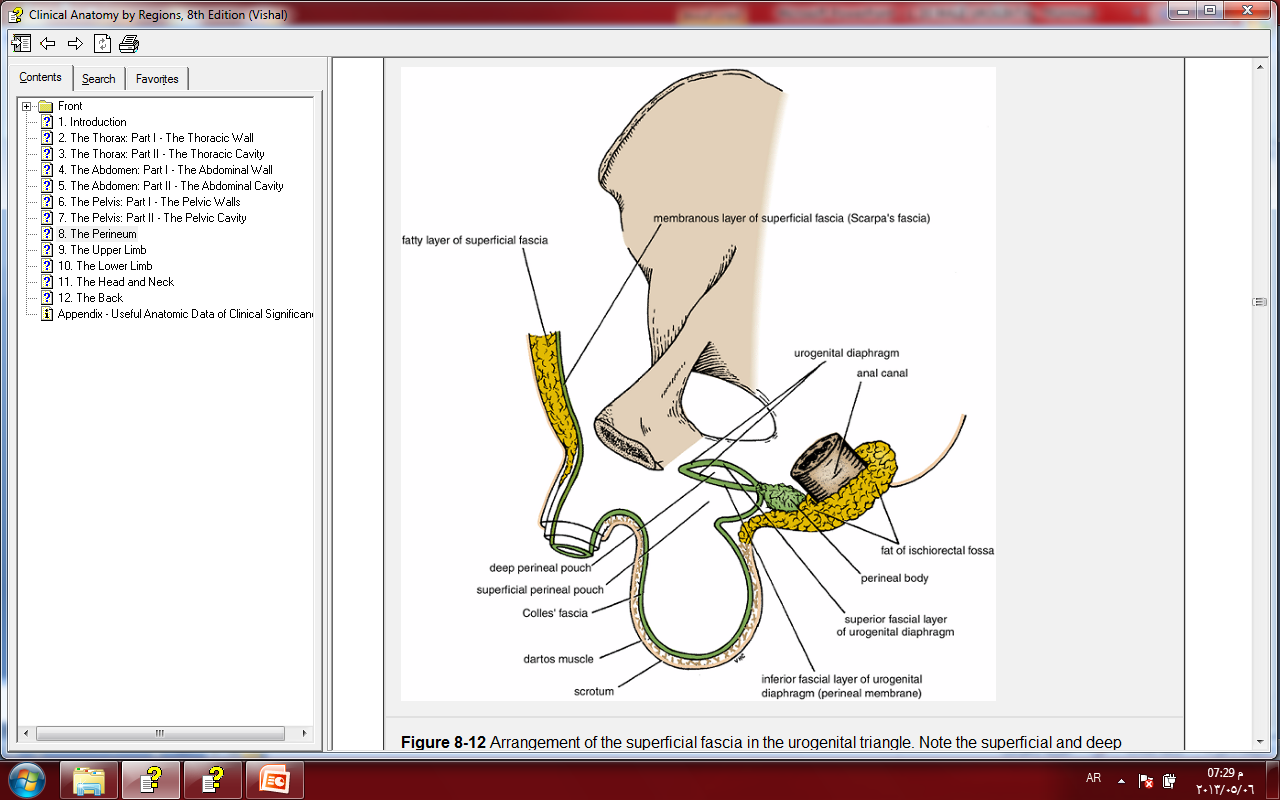 Monday 9 April 2022
Dr. Aiman Qais Al-Maathidy
4
Urogenital Triangle
Superficial Fascia
The membranous layer (Colles' fascia) is attached:
Posteriorly to the posterior border of the urogenital diaphragm
Laterally to the margins of the pubic arch
Anteriorly it is continuous with the membranous layer of superficial fascia of the anterior abdominal wall (Scarpa's fascia).
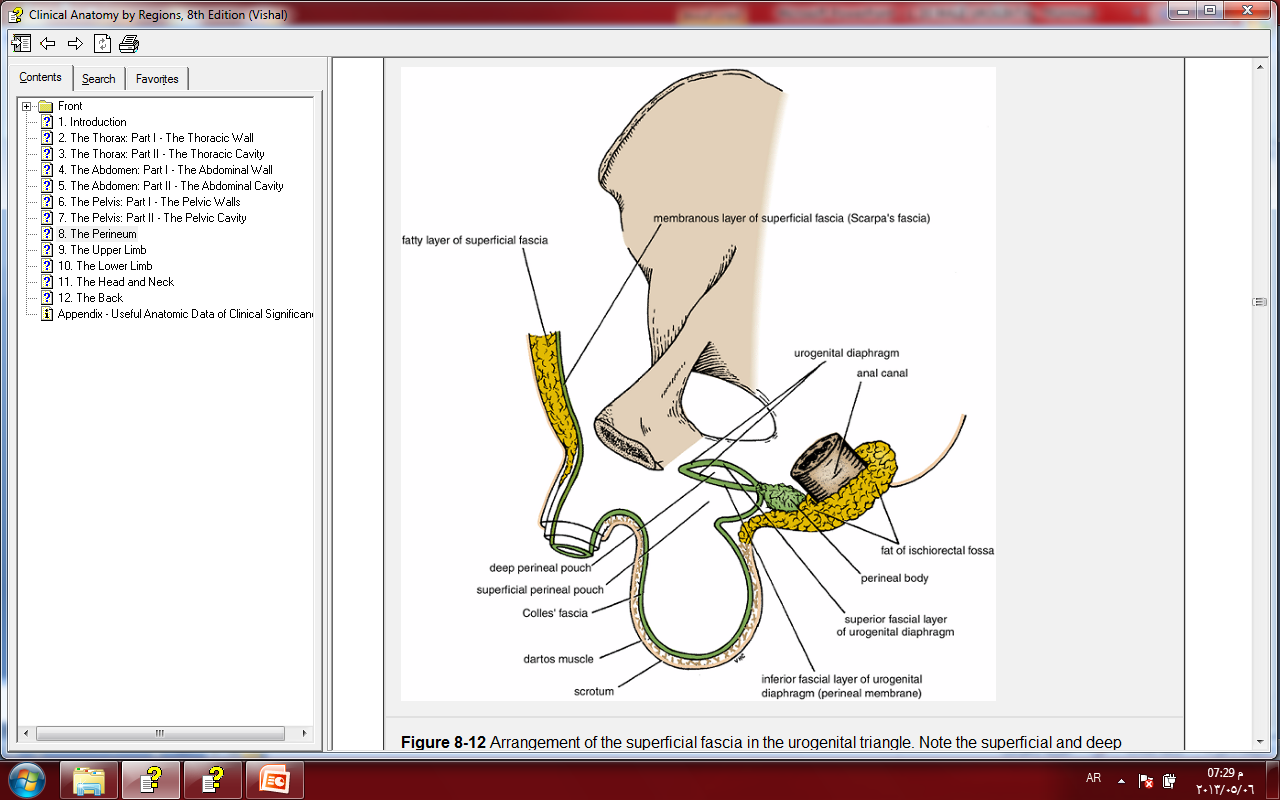 The fascia is continued over the penis (or clitoris) as a tubular sheath (Buck's fascia) and Colle's Fascia in the scrotum
Monday 9 April 2022
Dr. Aiman Qais Al-Maathidy
5
Urogenital Diaphragm
Is a triangular musculofascial diaphragm situated in the anterior part of the perineum
filling in the gap of the pubic arch
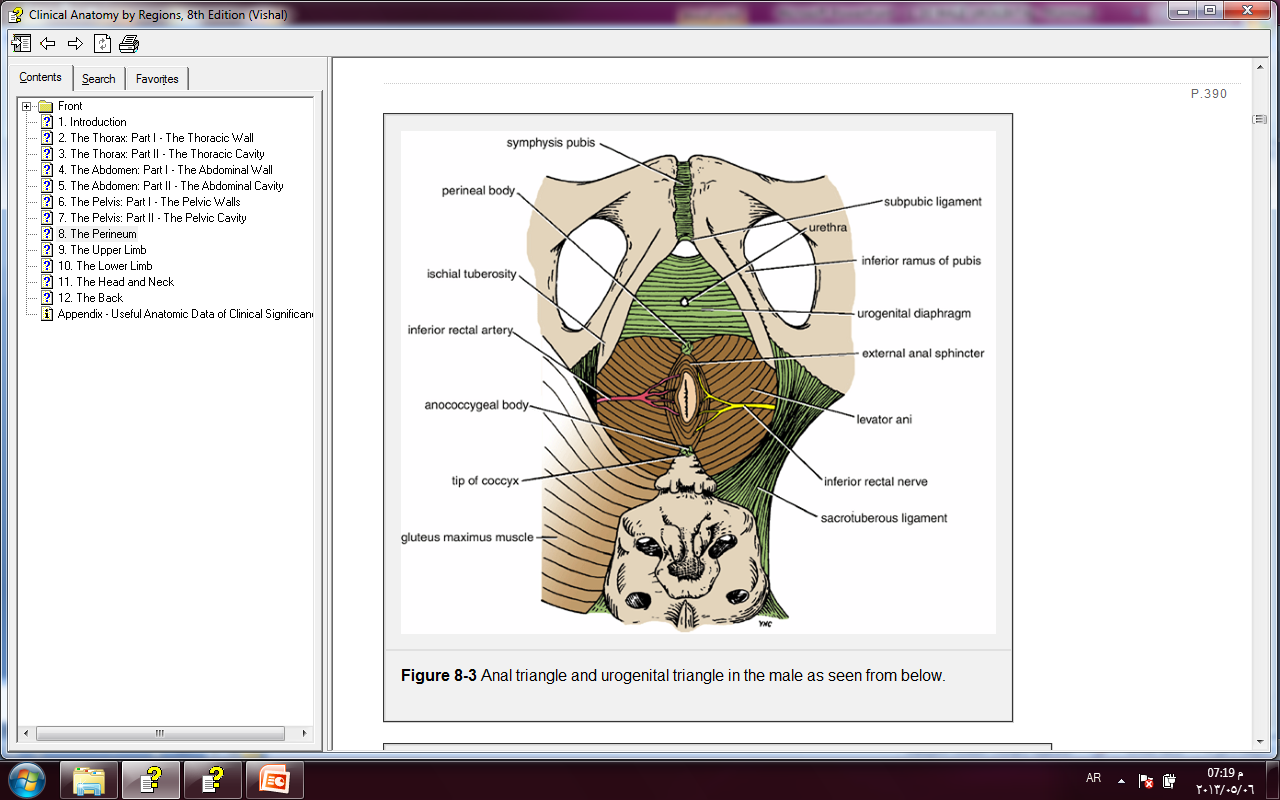 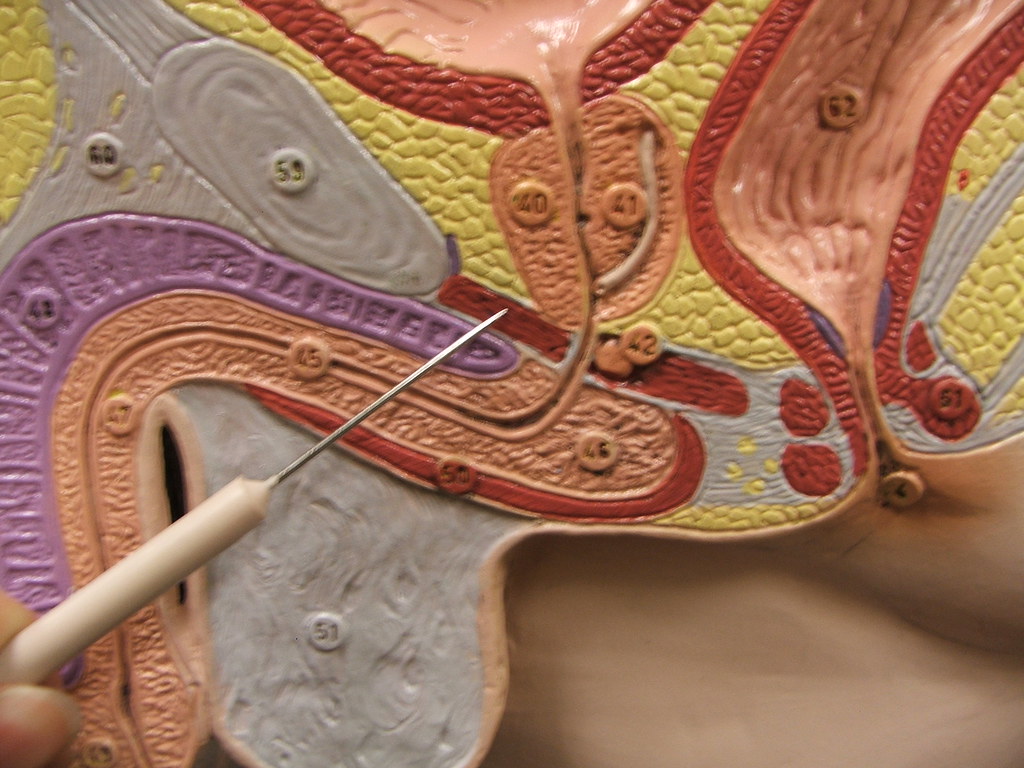 Dr. Aiman Qais Al-Maathidy
Monday 9 April 2022
6
Urogenital Diaphragm
It is formed by the sphincter urethrae and the deep transverse perineal muscles, which are enclosed between a superior and an inferior layer of fascia of the Urogenital diaphragm.
 
The inferior layer of fascia is often referred to as the perineal membrane.
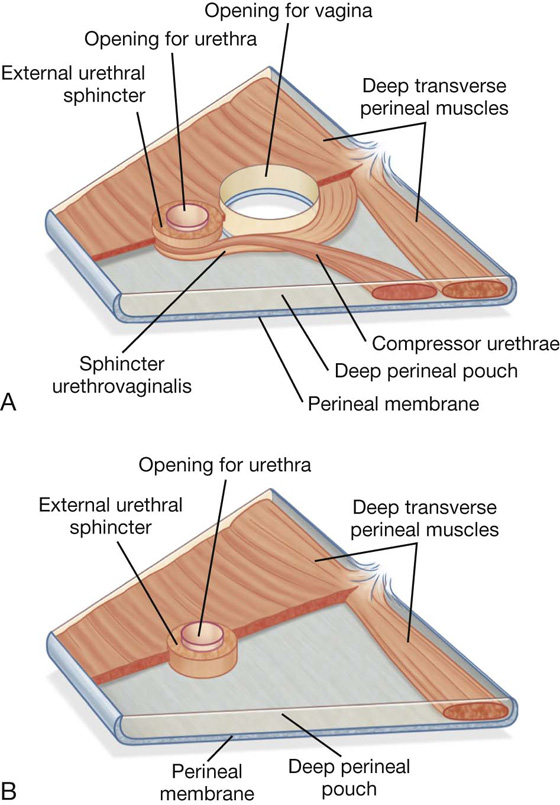 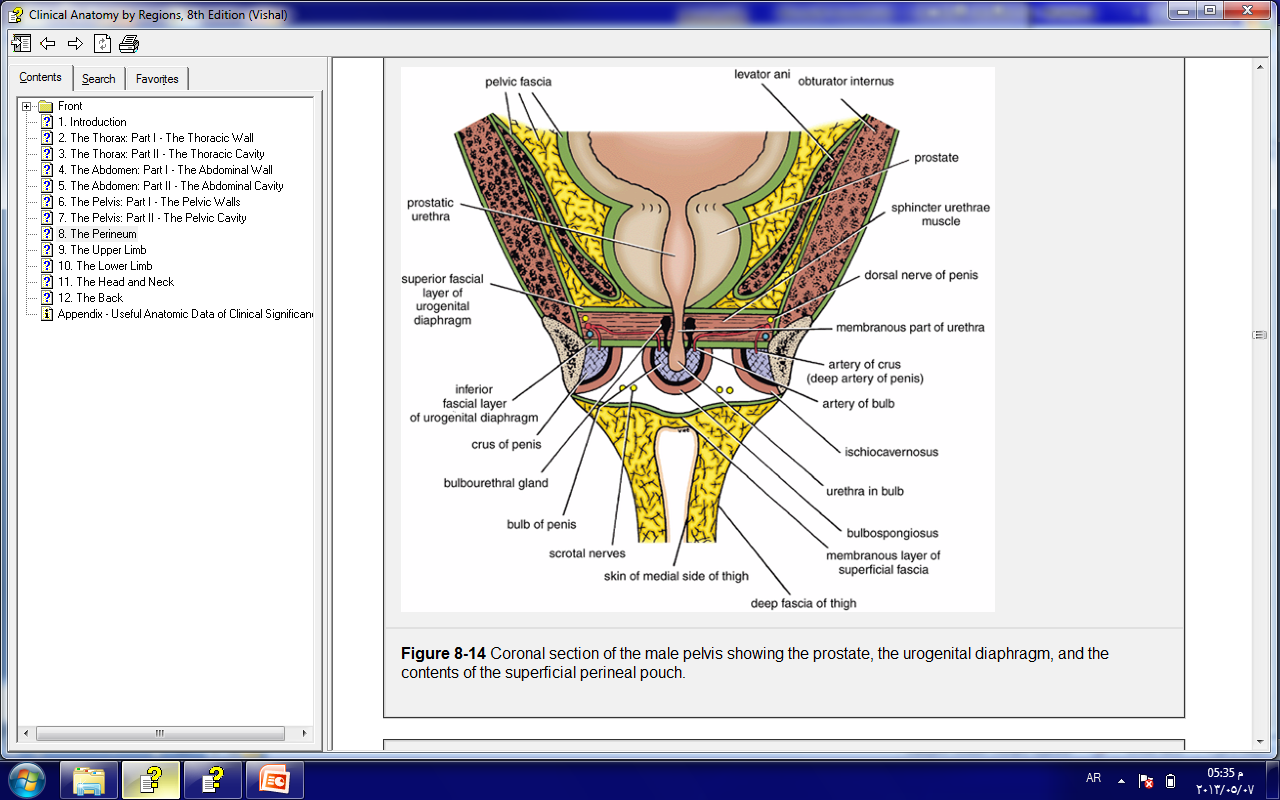 Monday 9 April 2022
Dr. Aiman Qais Al-Maathidy
7
Urogenital Diaphragm
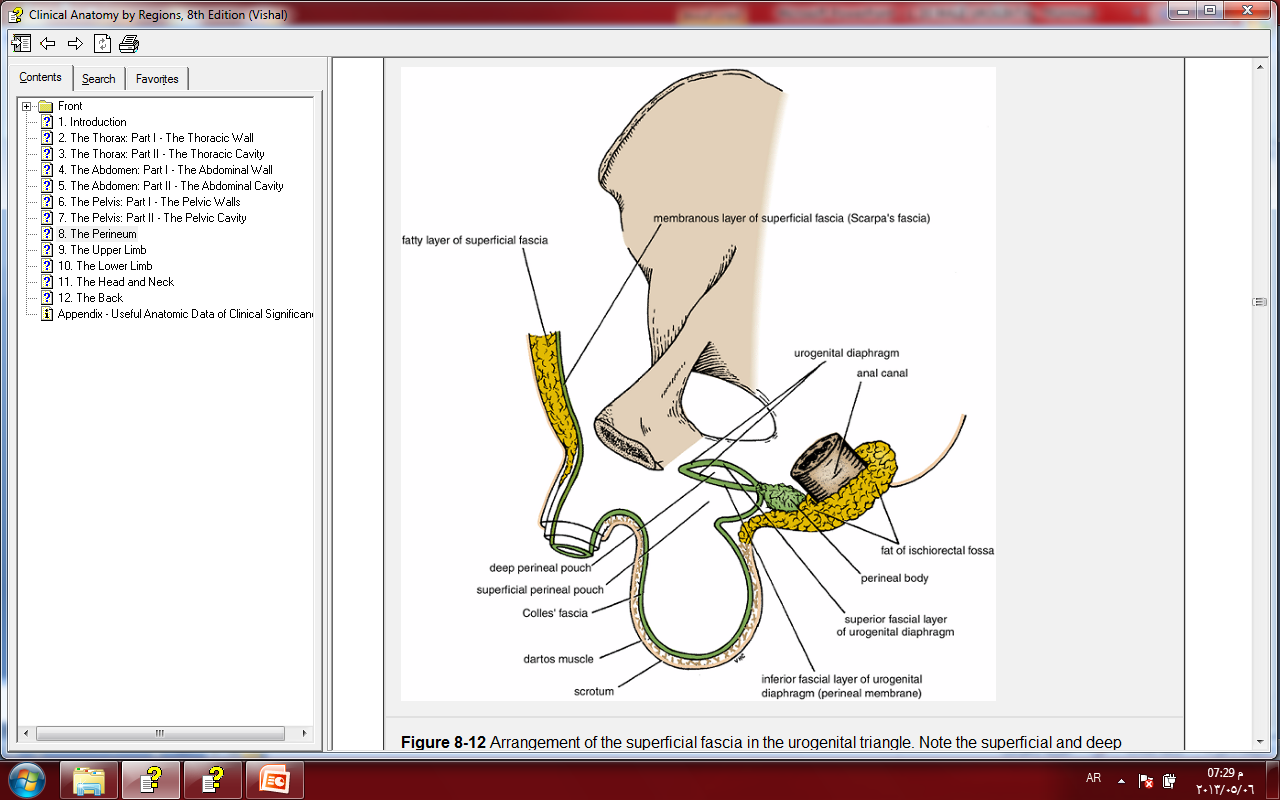 Anteriorly: the two layers of fascia fuse, leaving a small gap beneath the symphysis pubis.
Posteriorly: the two layers of fascia fuse with the membranous layer of the superficial fascia and the perineal body
Laterally, the layers of fascia are attached to the pubic arch.
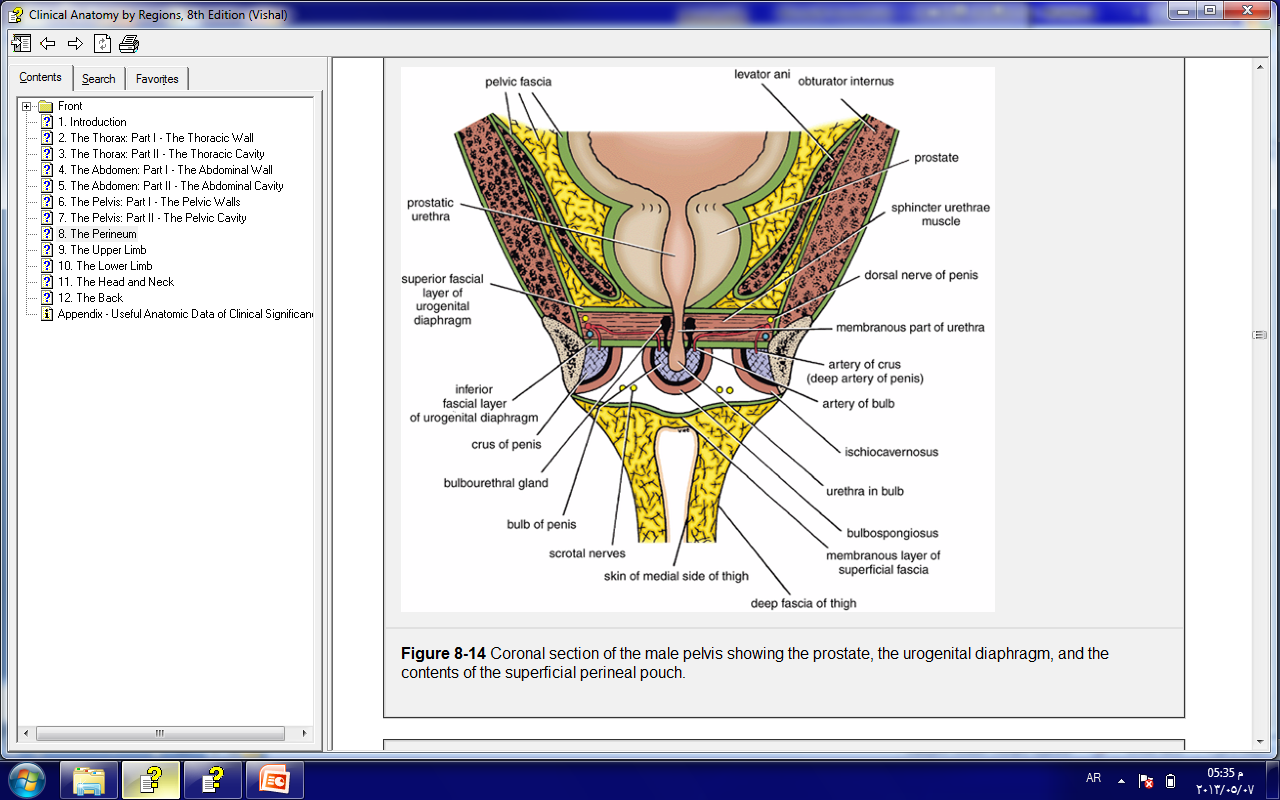 The closed space that is contained between the superficial and deep layers of fascia is known as:
 The deep perineal pouch.
Dr. Aiman Qais Al-Maathidy
8
Monday 9 April 2022
Contents of the Male Urogenital Triangle
In the male, the triangle contains the penis and scrotum.
Penis
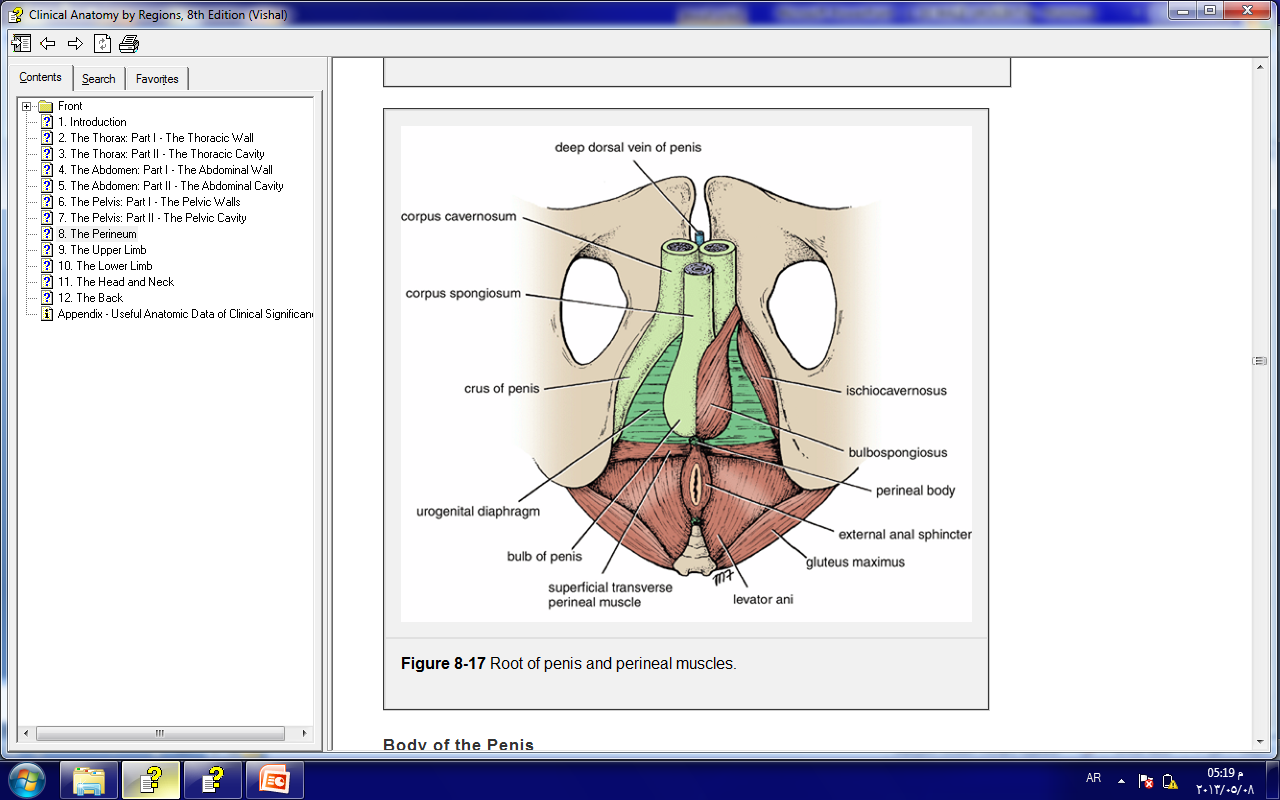 Root of the Penis
Is made up of three masses of erectile tissue called the bulb of the penis and the right and left crura of the penis 

 The bulb is situated in the midline and is attached to the undersurface of the urogenital diaphragm
It is traversed by the urethra and is covered on its outer surface by the bulbospongiosus muscles
Monday 9 April 2022
Dr. Aiman Qais Al-Maathidy
9
Penis
Thursday 12 April 2022
10
Dr. Aiman Qais Al-Maathidy
Each crus is attached to the side of the pubic arch and is covered on its outer surface by the ischiocavernosus muscle. 
The bulb is continued forward into the body of the penis and forms the corpus spongiosum  
The two crura converge anteriorly and come to lie side by side in the dorsal part of the body of the penis, forming the corpora cavernosa
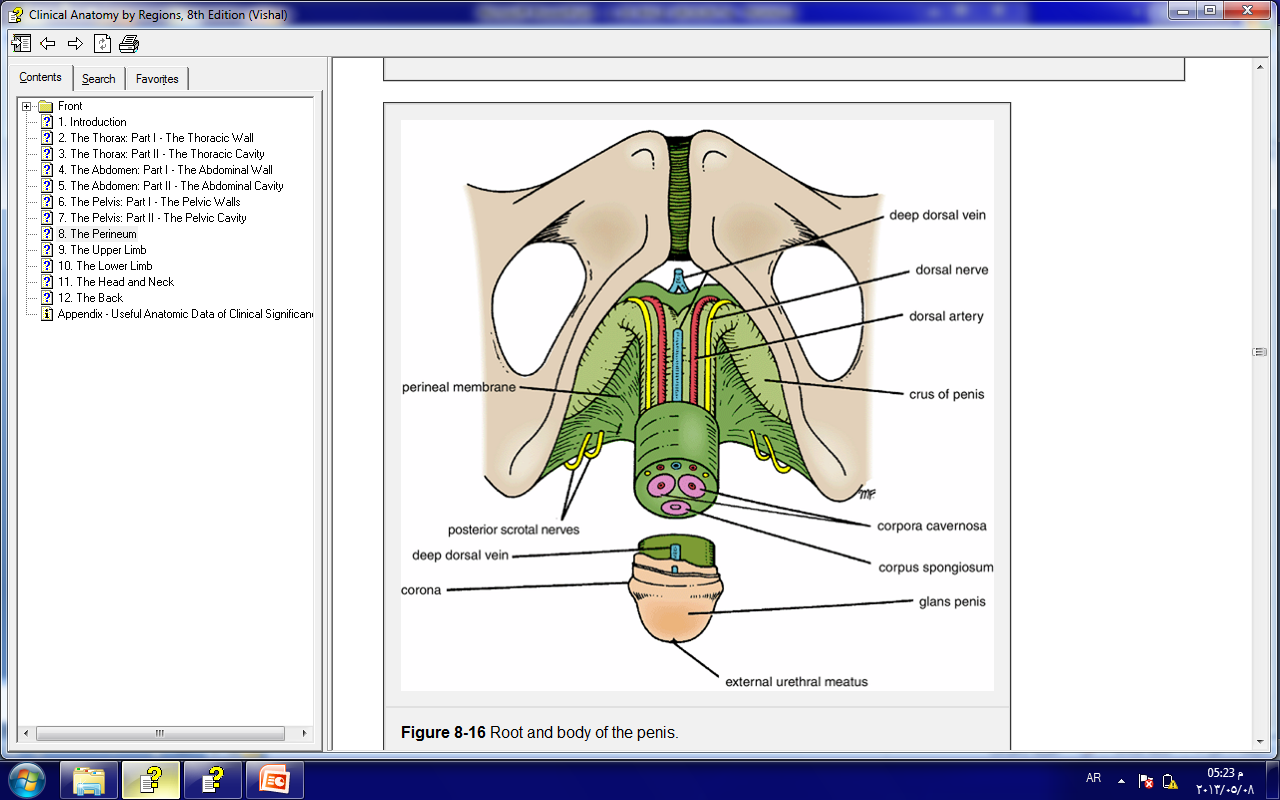 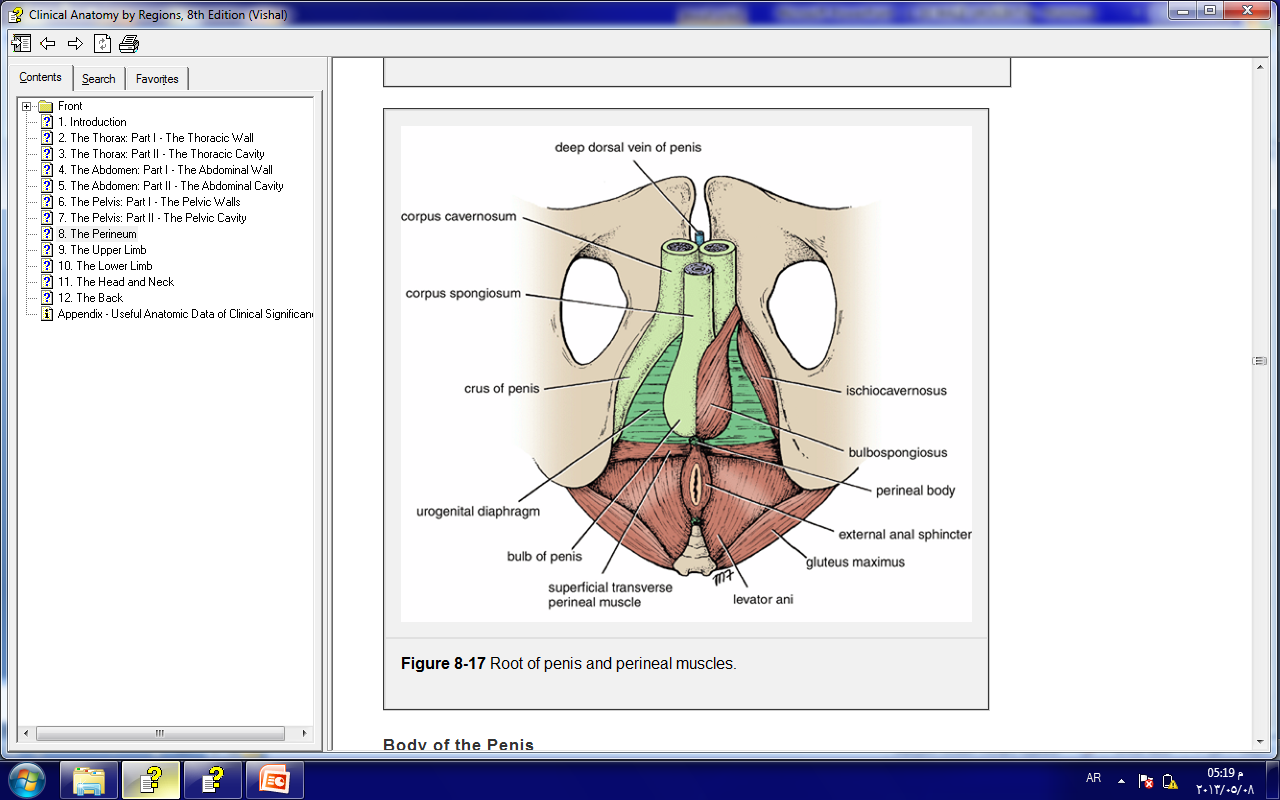 Penis
Body of the Penis

is essentially composed of three cylinders of erectile tissue

The erectile tissue is made up of two dorsally placed corpora cavernosa and

 A single corpus spongiosum applied to their ventral surface
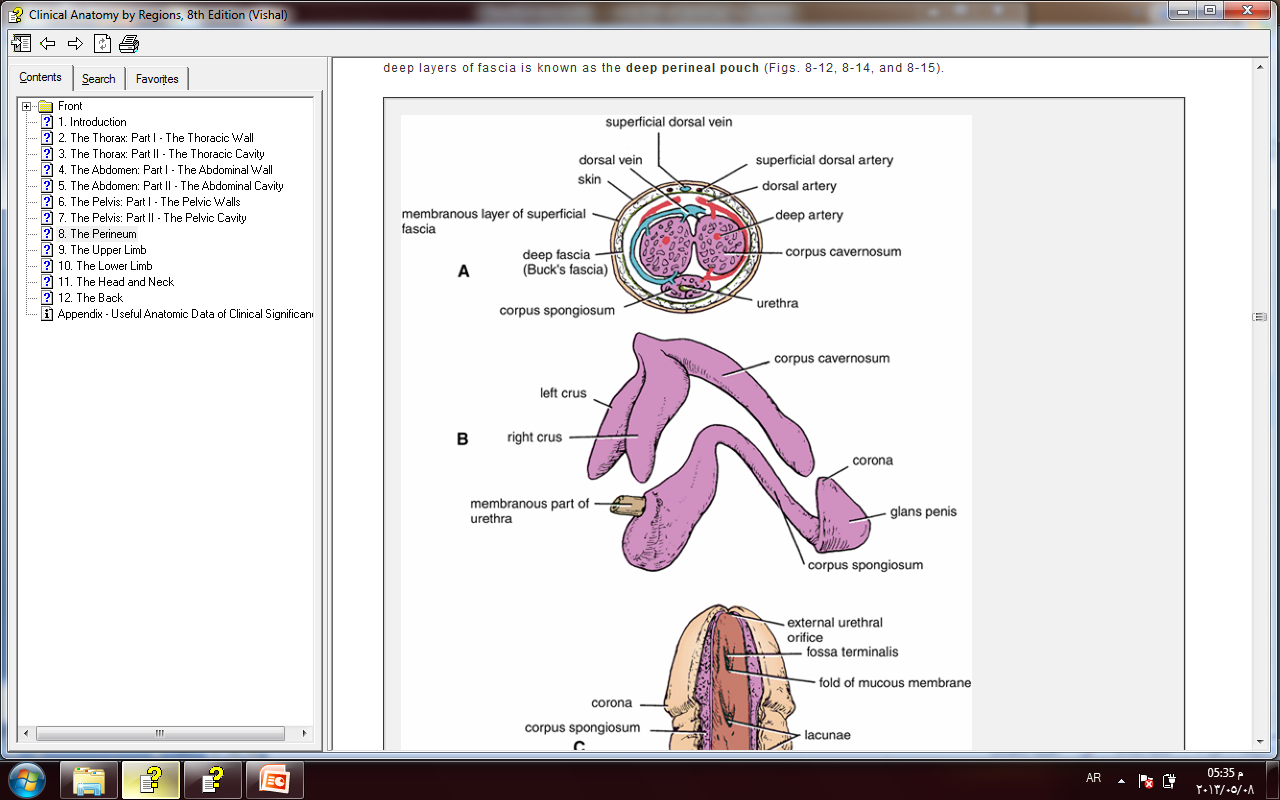 Thursday 12 April 2022
Dr. Aiman Qais Al-Maathidy
11
Dr. Aiman Qais Al-Maathidy
Penis
Thursday 12 April 2022
At its distal extremity, the corpus spongiosum expands to form the glans penis which covers the distal ends of the corpora cavernosa.
 On the tip of the glans penis is the slitlike orifice of the urethra, called the external urethral meatus
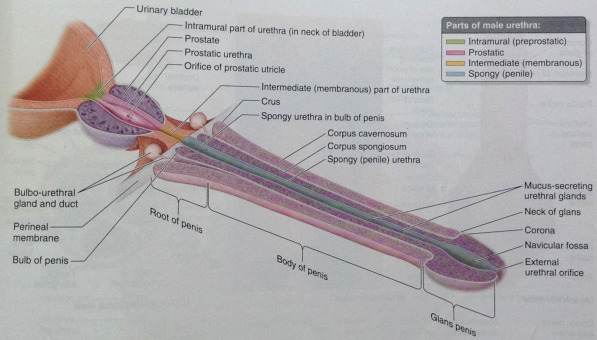 12
Penis
The prepuce or  foreskin is a hood like fold of skin that covers the glans.
 It is connected to the glans just below the urethral orifice by a fold called the frenulum.
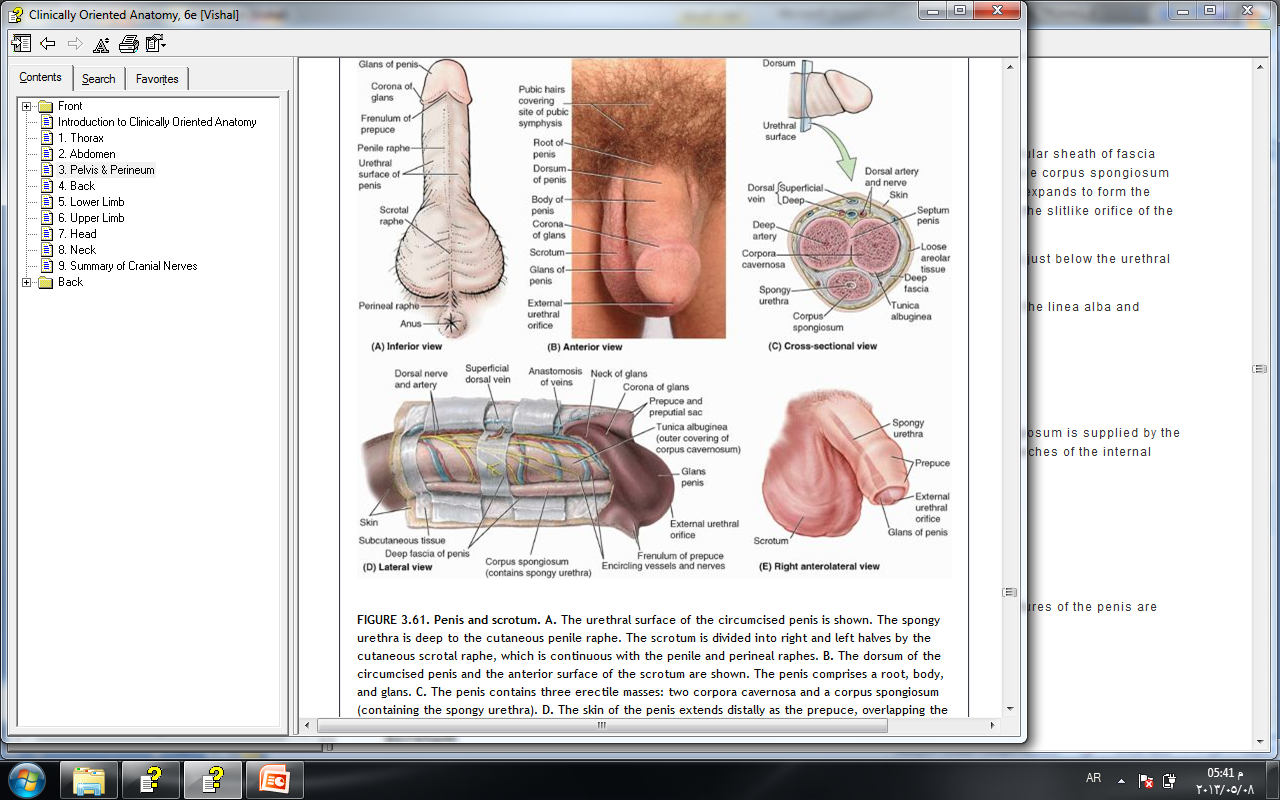 Thursday 12 April 2022
Dr. Aiman Qais Al-Maathidy
13
Penis
Arteries
The corpora cavernosa are supplied by the deep arteries of the penis
The corpus spongiosum is supplied by the artery of the bulb and dorsal artery of the penis.
 All the above arteries are branches of the internal pudendal artery.
Veins
The veins drain into the internal pudendal veins.
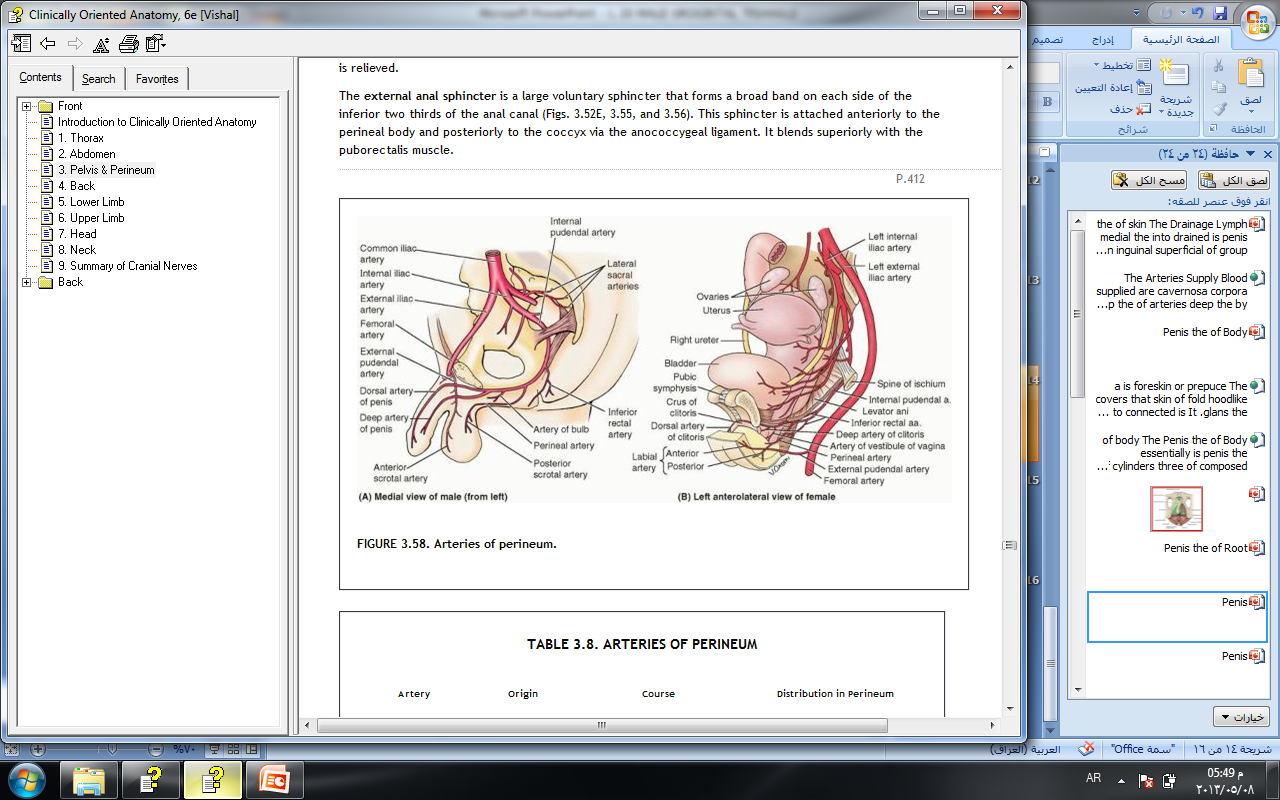 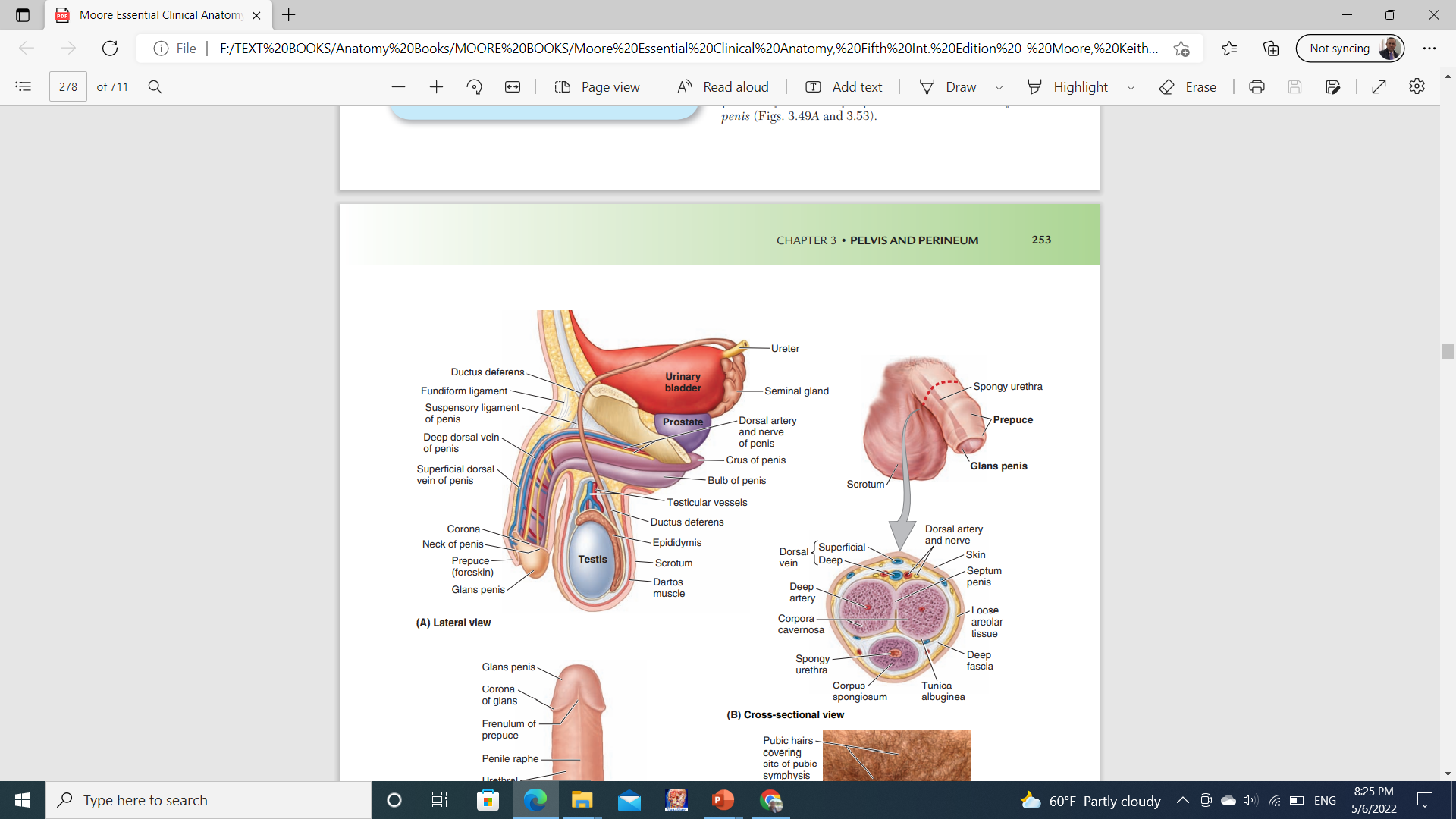 Dr. Aiman Qais Al-Maathidy
Thursday 12 April 2022
14
Scrotum
Dr. Aiman Qais Al-Maathidy
Thursday 12 April 2022
The scrotum is an outpouching of the lower part of the anterior abdominal wall and contains
The wall of the scrotum has the following layers:
Skin
Superficial fascia; the dartos muscle, replaces the fatty ,
 and Scarpa's fascia.  The (membranous layer) is now called Colles' fascia.
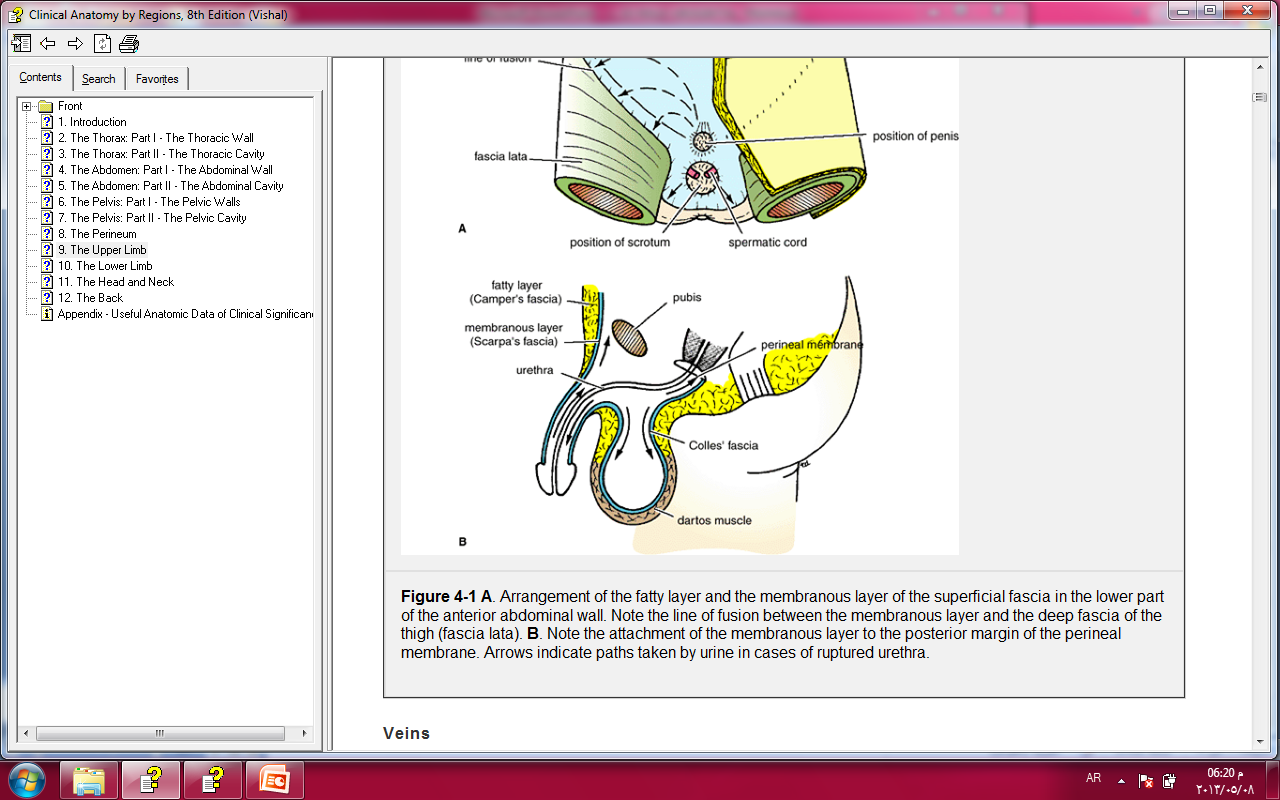 15
Scrotum
Dr. Aiman Qais Al-Maathidy
Thursday 12 April 2022
16
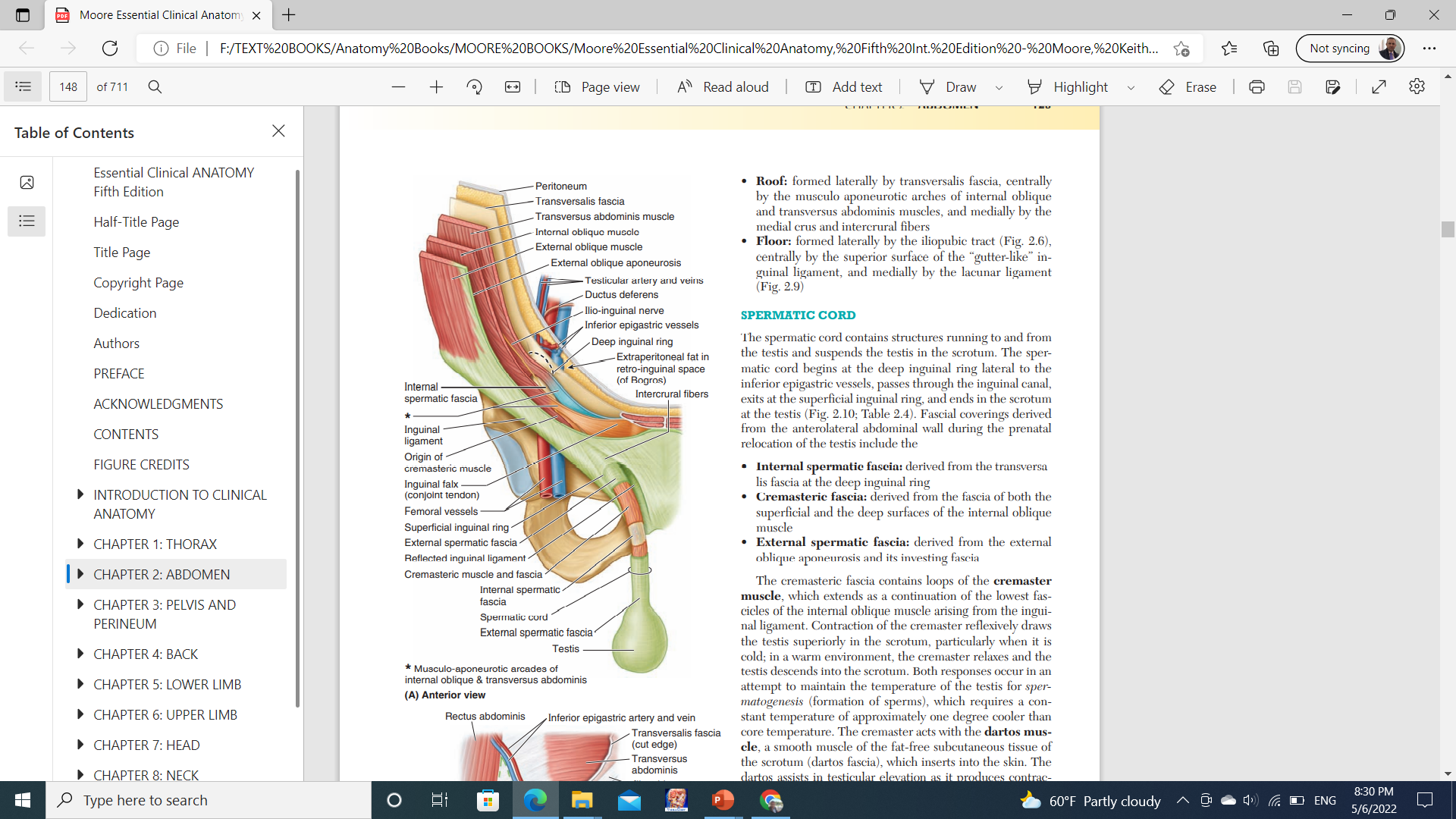 External spermatic fascia derived from the external oblique

Cremasteric fascia derived from the internal oblique
Internal spermatic fascia derived from the fascia transversalis
Superficial Perineal Pouch
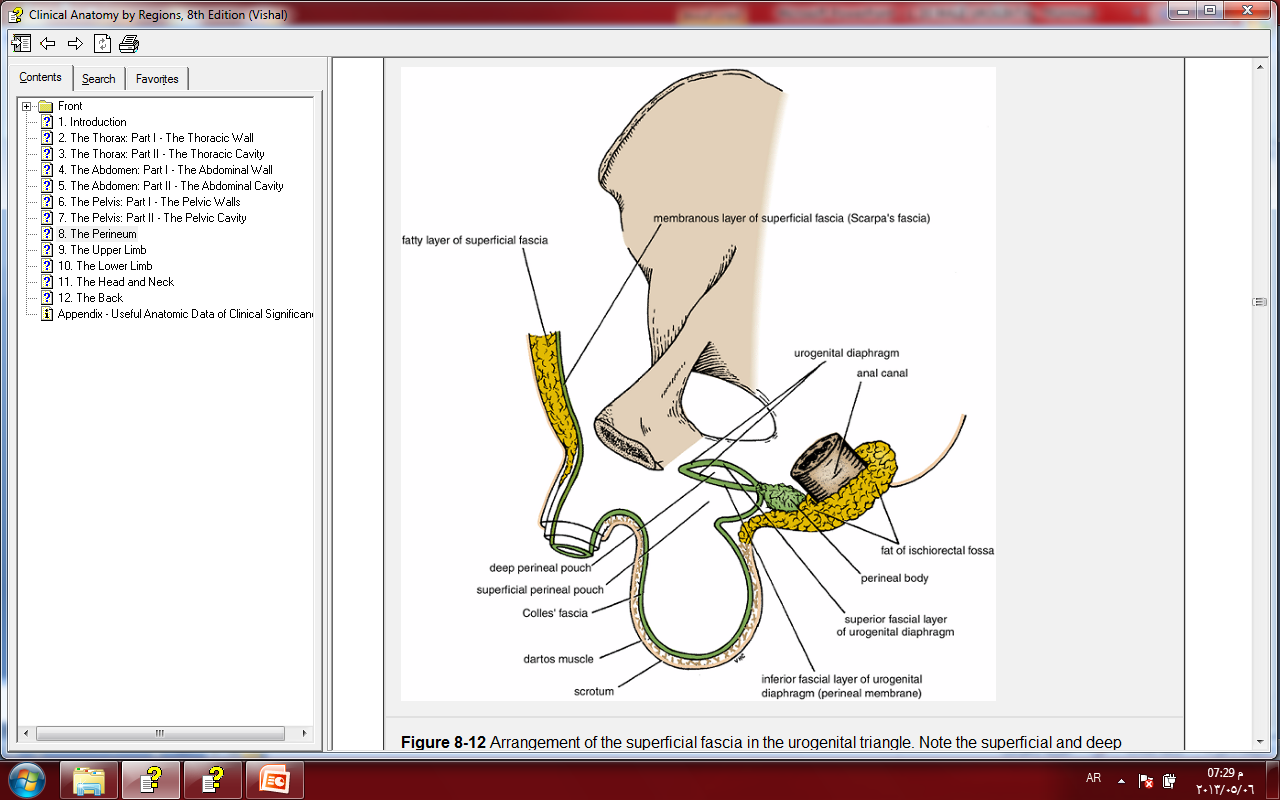 Is bounded below by the membranous layer of superficial fascia and above by the urogenital diaphragm .
It is closed behind by the fusion of its upper and lower walls.
Laterally, it is closed by the attachment of the membranous layer of superficial fascia and the urogenital diaphragm to the margins of the pubic arch .
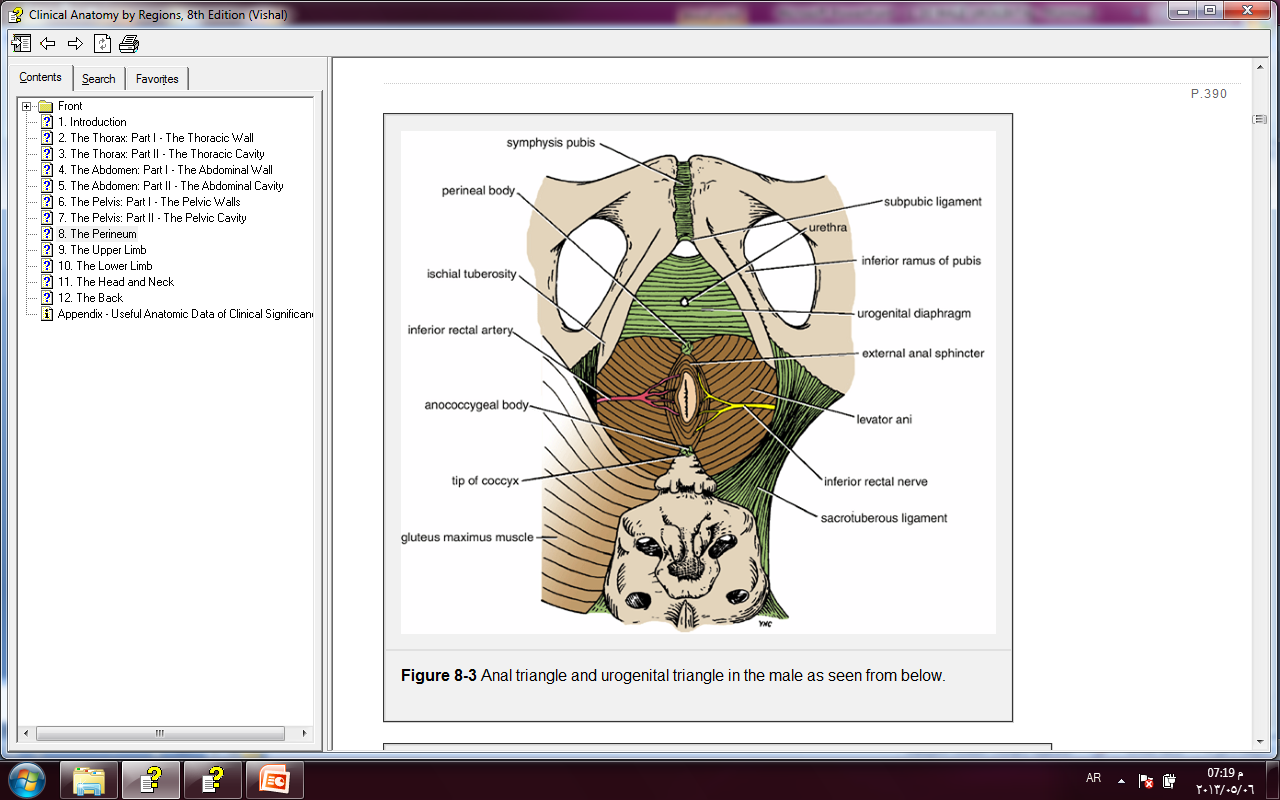 Anteriorly, the space communicates freely with the potential space lying between the superficial fascia of the anterior abdominal wall and the anterior abdominal muscles
Dr. Aiman Qais Al-Maathidy
Monday 9 April 2022
17
Contents of the Superficial Perineal Pouch
In males, the superficial perineal pouch contains the:
Root (bulb and crura) of the penis and associated muscles (ischiocavernosus and bulbospongiosus).

Proximal (bulbous) part of the spongy urethra.

Superficial transverse perineal muscles.

Deep perineal branches of the internal pudendal vessels and pudendal nerves
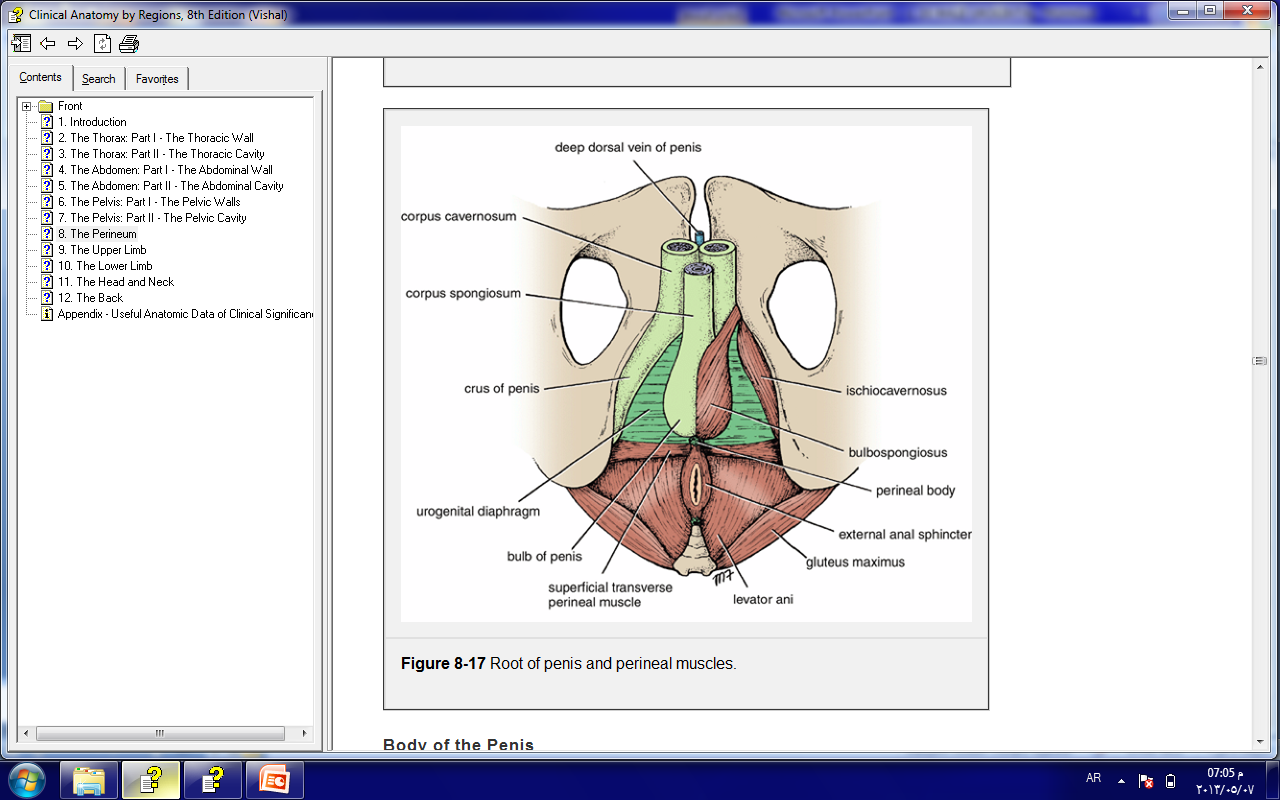 Monday 9 April 2022
Dr. Aiman Qais Al-Maathidy
18
Contents of the Superficial Perineal Pouch in the Male
The bulbospongiosus
Muscles: situated one on each side of the midline. It compress the penile urethra and empty it of residual urine or semen.

Ischiocavernosus muscles:
cover the crus penis on each side 

The action of each muscle is to compress the crus penis and assist in the process of erection of the penis.
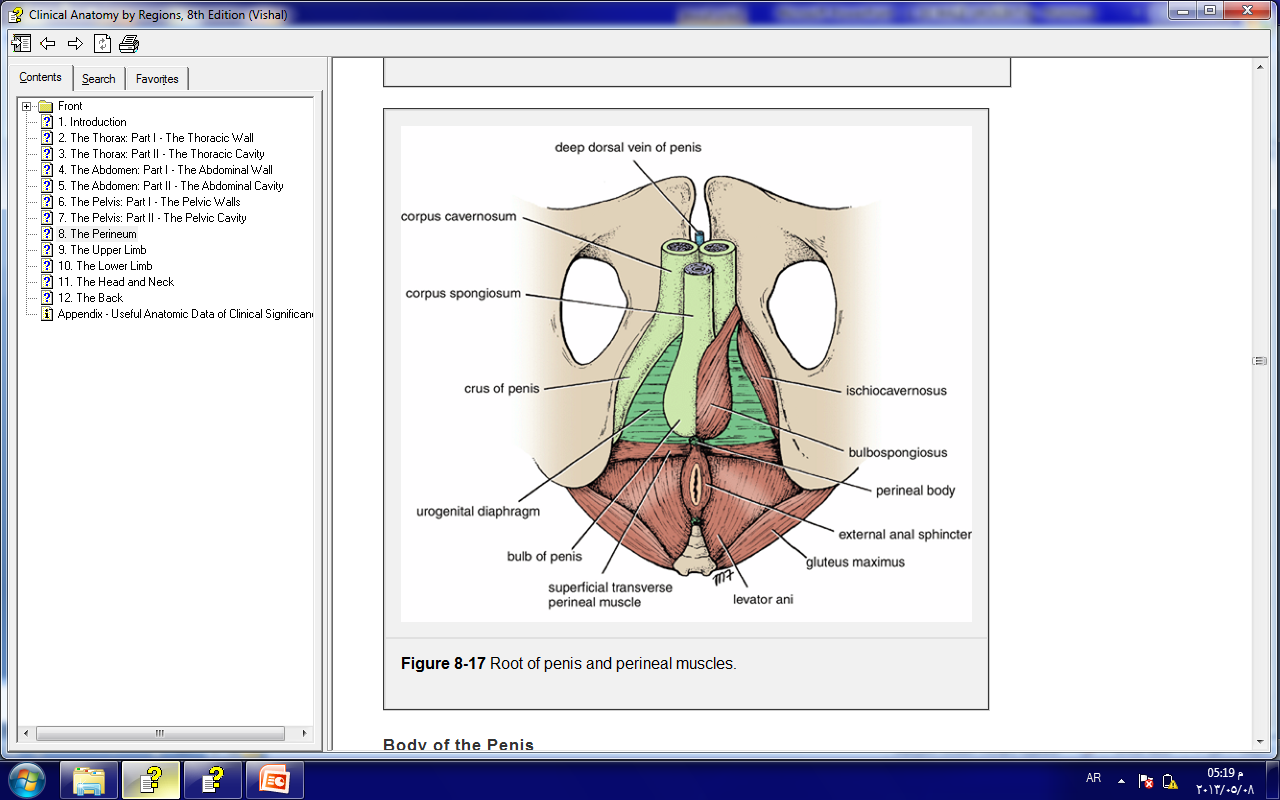 Monday 9 April 2022
Dr. Aiman Qais Al-Maathidy
19
Contents of the Superficial Perineal Pouch in the Male
Superficial Transverse Perineal Muscles
Lie in the posterior part of the superficial perineal pouch 
Each muscle arises from the ischial ramus and is inserted into the perineal body. 
The function of these muscles is to fix the perineal body in the center of the perineum.
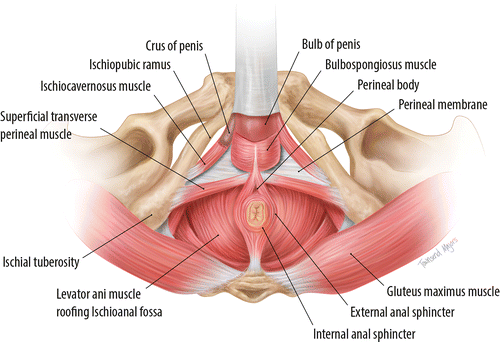 Dr. Aiman Qais Al-Maathidy
Monday 9 April 2022
20
Contents of the Superficial Perineal Pouch in the Male
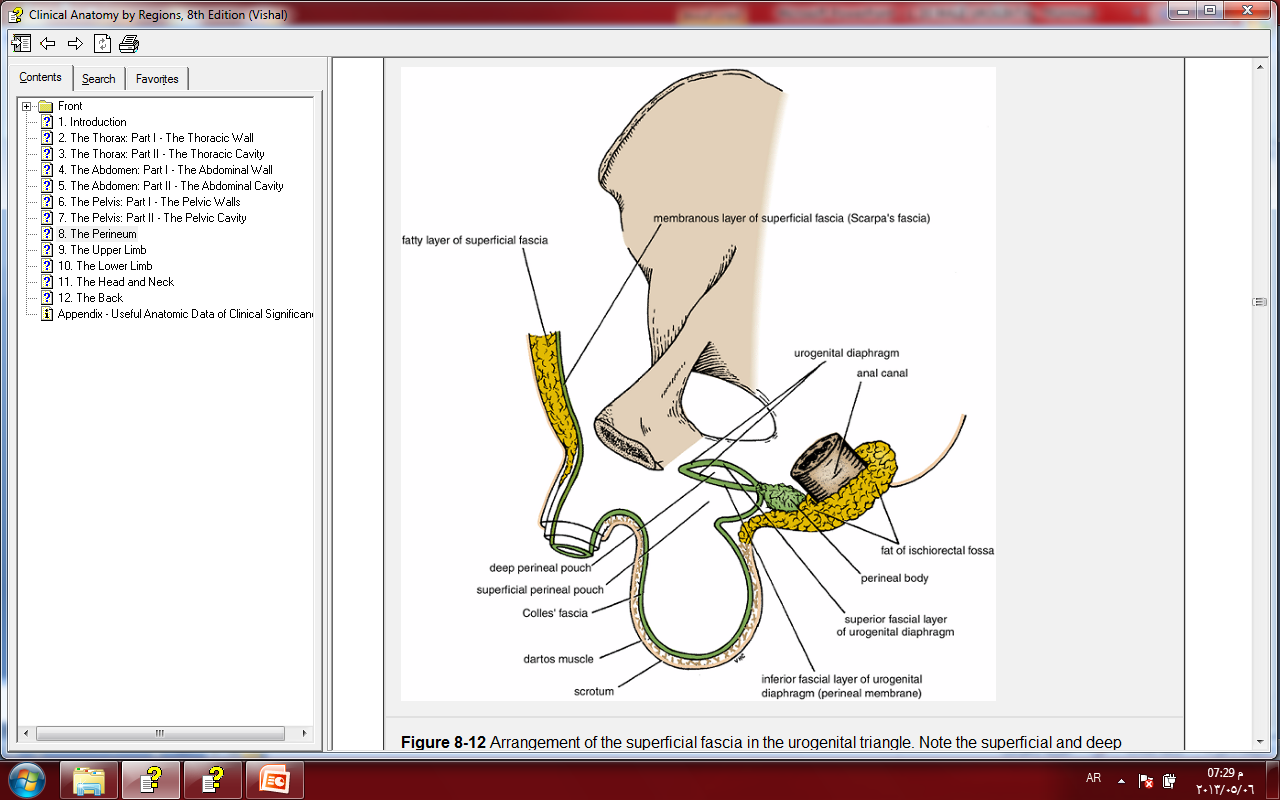 Perineal Body
This small mass of fibrous tissue is attached to the center of the posterior margin of the Urogenital Diaphragm

 It serves as a point of attachment for the following muscles: External anal sphincter, bulbospongiosus muscle, and superficial transverse perineal muscles


Perineal Branch of the Pudendal Nerve
On each side it terminates in the superficial perineal pouch by supplying the muscles and skin.
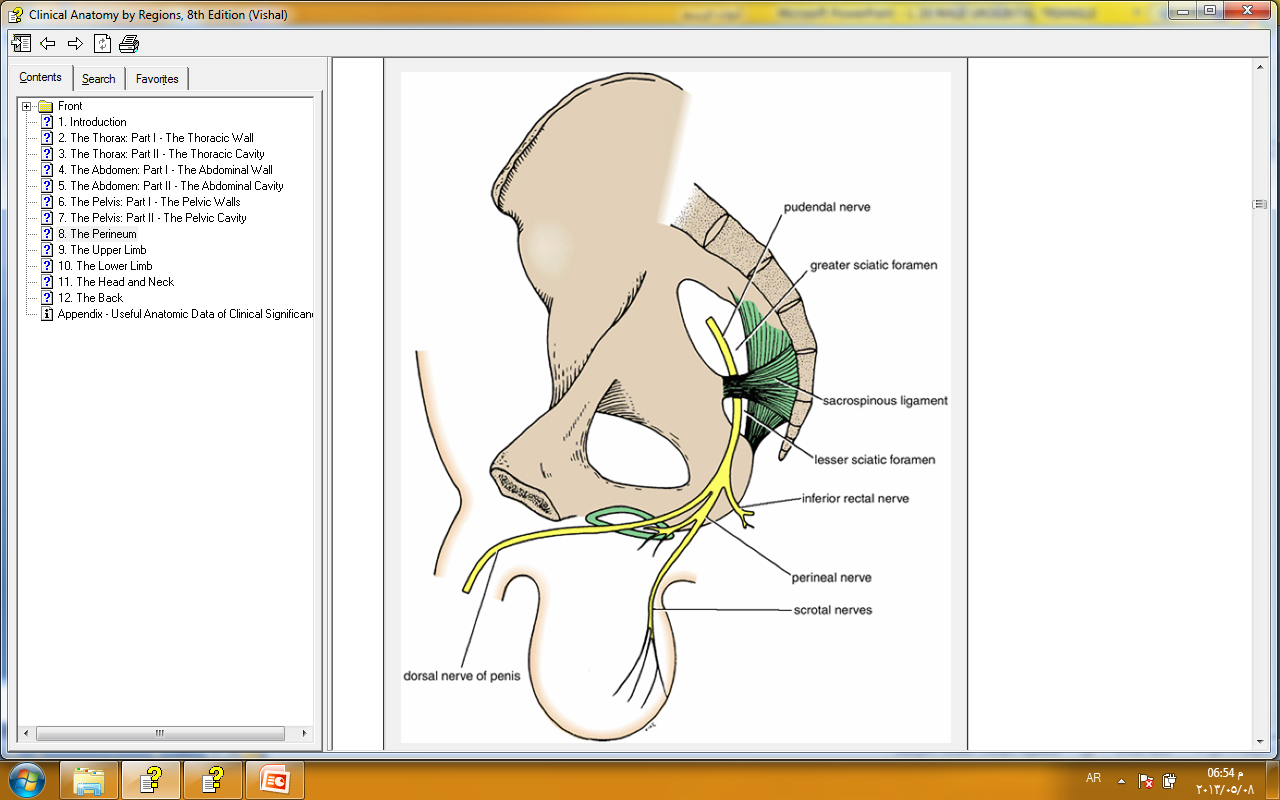 Monday 9 April 2022
Dr. Aiman Qais Al-Maathidy
21
Contents of the Deep Perineal Pouch in the Male
1 Membranous part of the urethra
 
 2 The sphincter urethrae

 3 The bulbourethral glands

 4 The deep transverse perineal muscles
 
 5 The internal pudendal vessels and their branches 

 6 The dorsal nerves of the penis
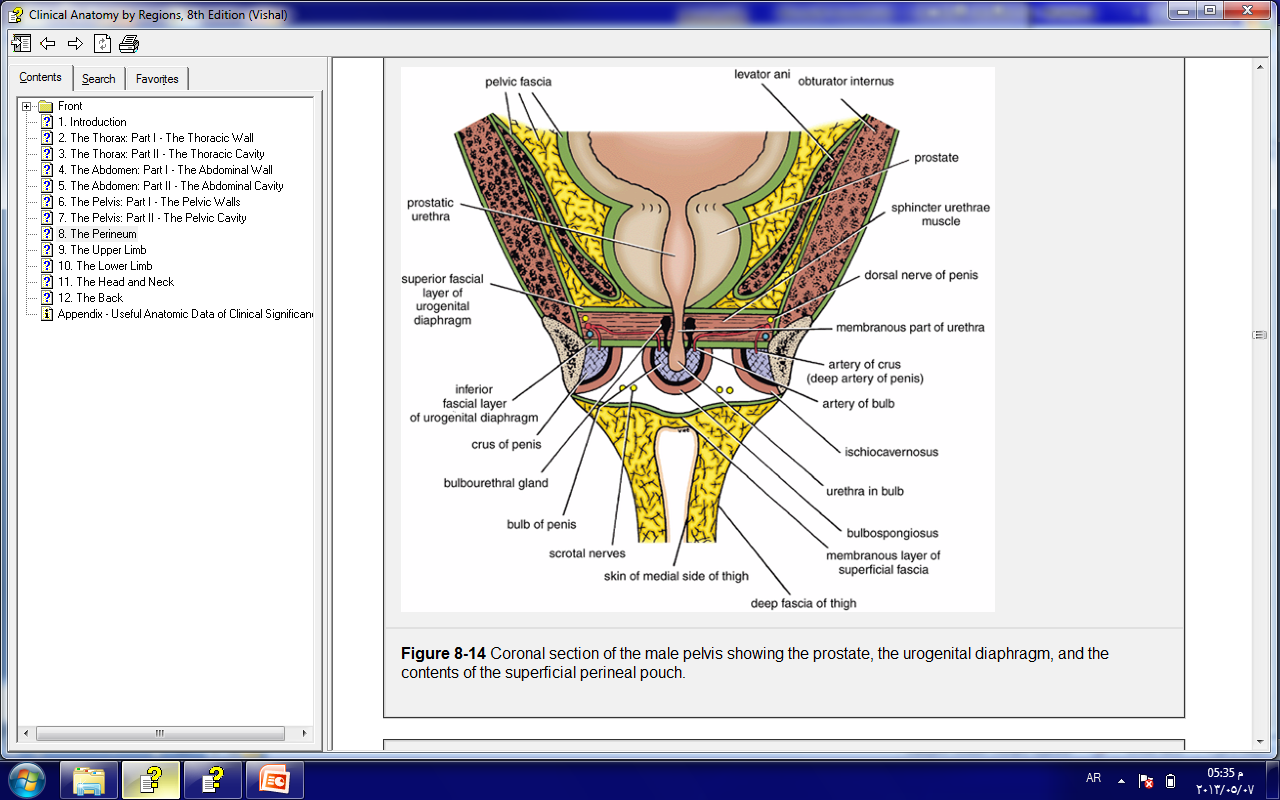 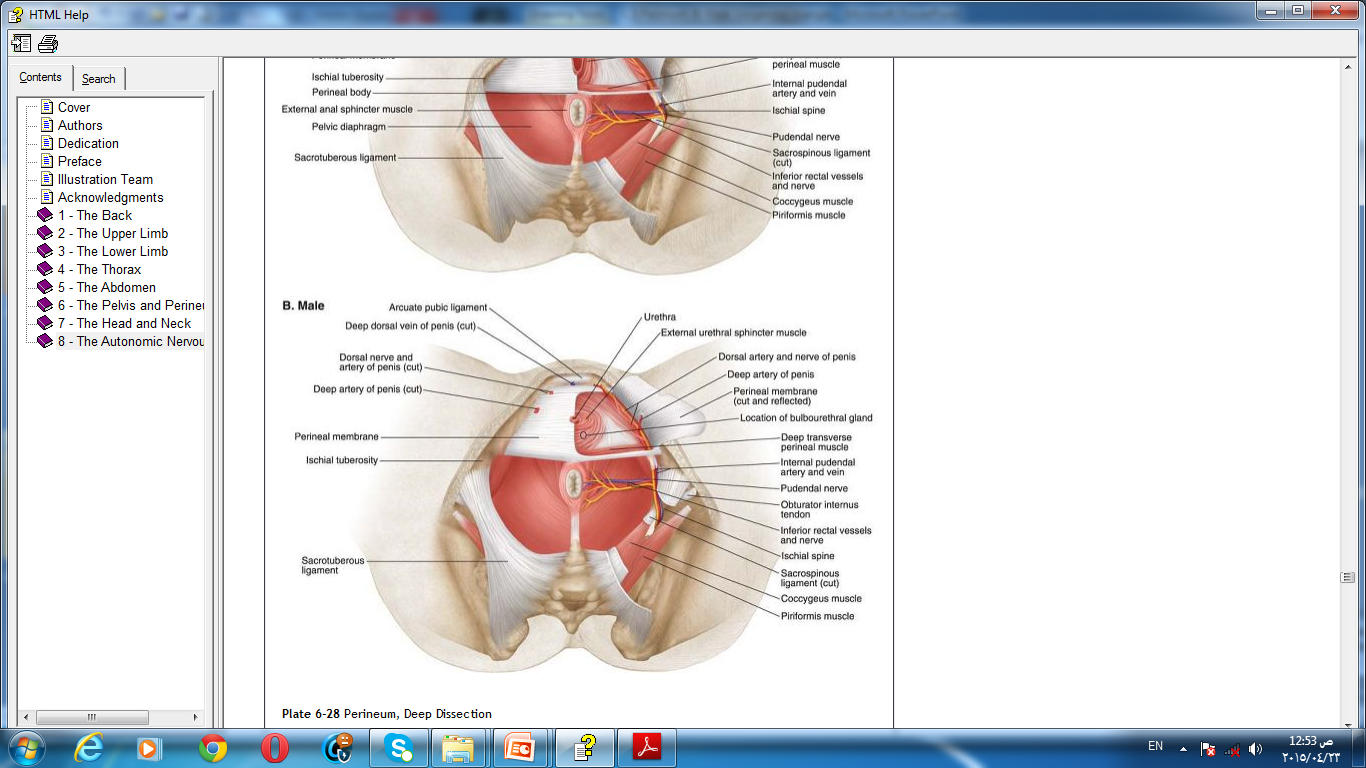 22
Dr. Aiman Qais Al-Maathidy
Monday 9 April 2022
Contents of the Deep Perineal Pouch in the Male
1 Membranous Part of the Urethra
It is about 0.5 in. (1.3 cm) long and lies within the urogenital diaphragm, surrounded by the sphincter urethrae muscle

 it is continuous above with the prostatic urethra and below with the penile urethra.

 It is the shortest and least dilatable part of the urethra
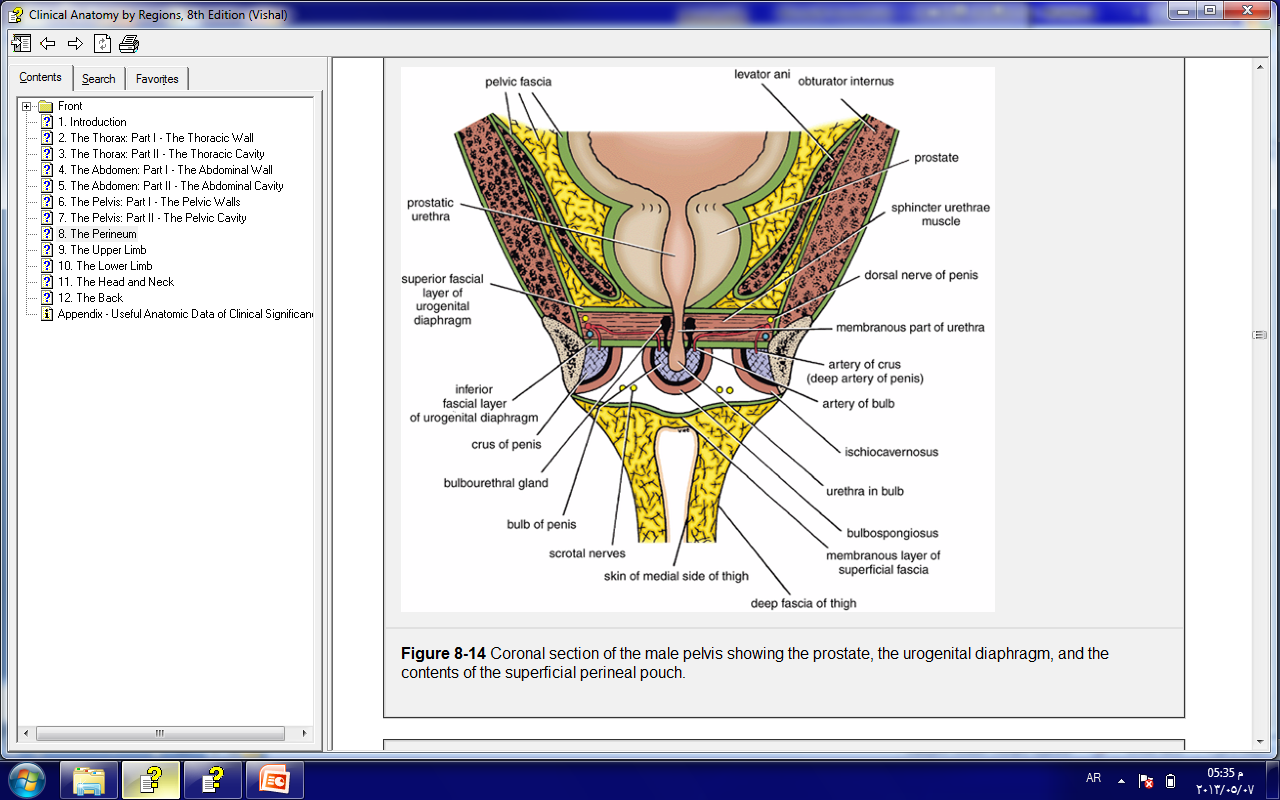 Monday 9 April 2022
Dr. Aiman Qais Al-Maathidy
23
Contents of the Deep Perineal Pouch in the Male
2 Sphincter Urethrae Muscle
Surrounds the urethra in the deep perineal pouch. It arises from the pubic arch on the two sides and passes medially to encircle the urethra
Dr. Aiman Qais Al-Maathidy
Monday 9 April 2022
Action
The muscle compresses the membranous part of the urethra and relaxes during micturition. 

It is the means by which micturition can be voluntarily stopped
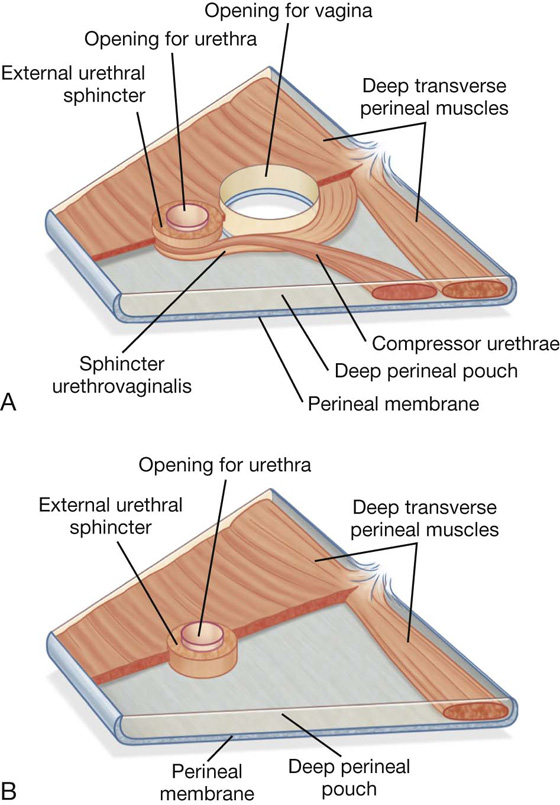 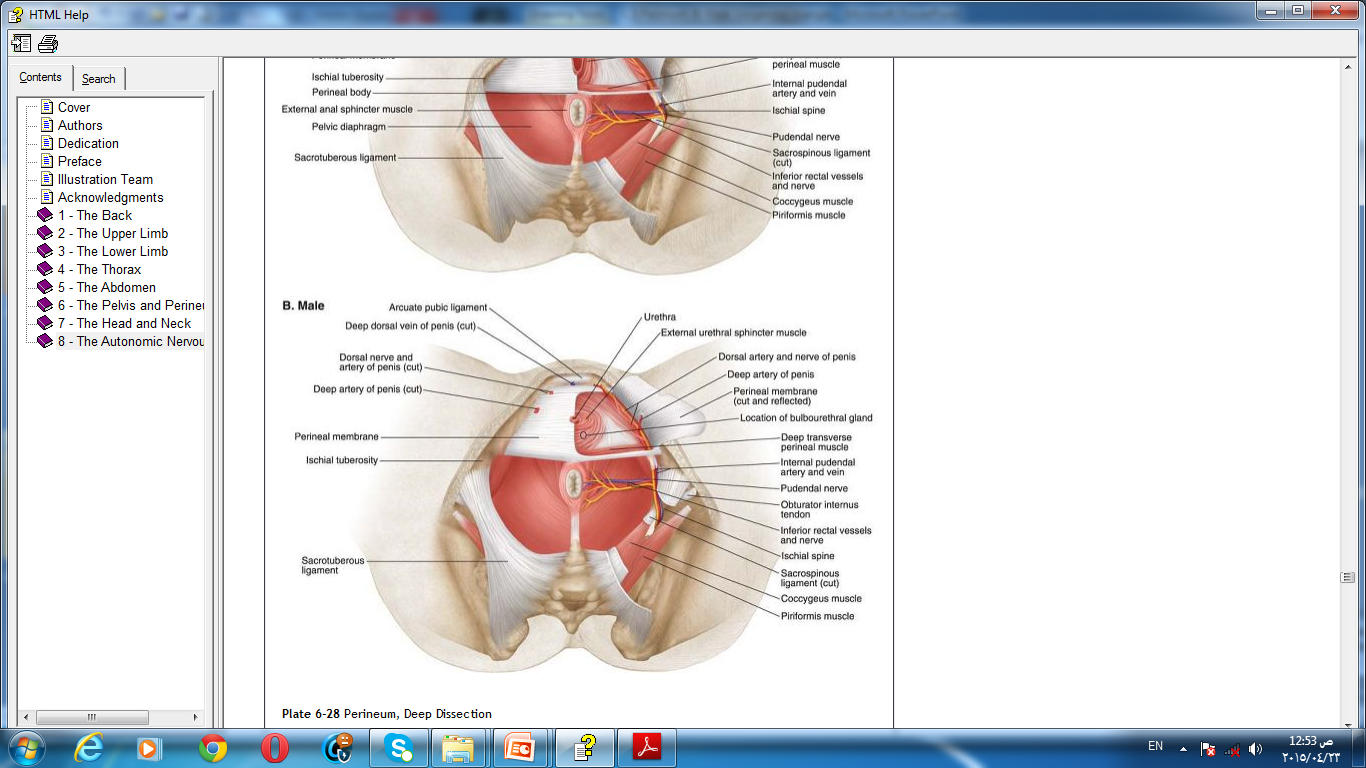 24
Contents of the Deep Perineal Pouch in the Male
3 Bulbourethral Glands:
Are two small glands that lie beneath the sphincter urethrae muscle . Their ducts pierce the perineal membrane (inferior fascial layer of the Urogenital diaphragm) and enter the penile portion of the urethra. 
The secretion is poured into the urethra as a result of erotic stimulation
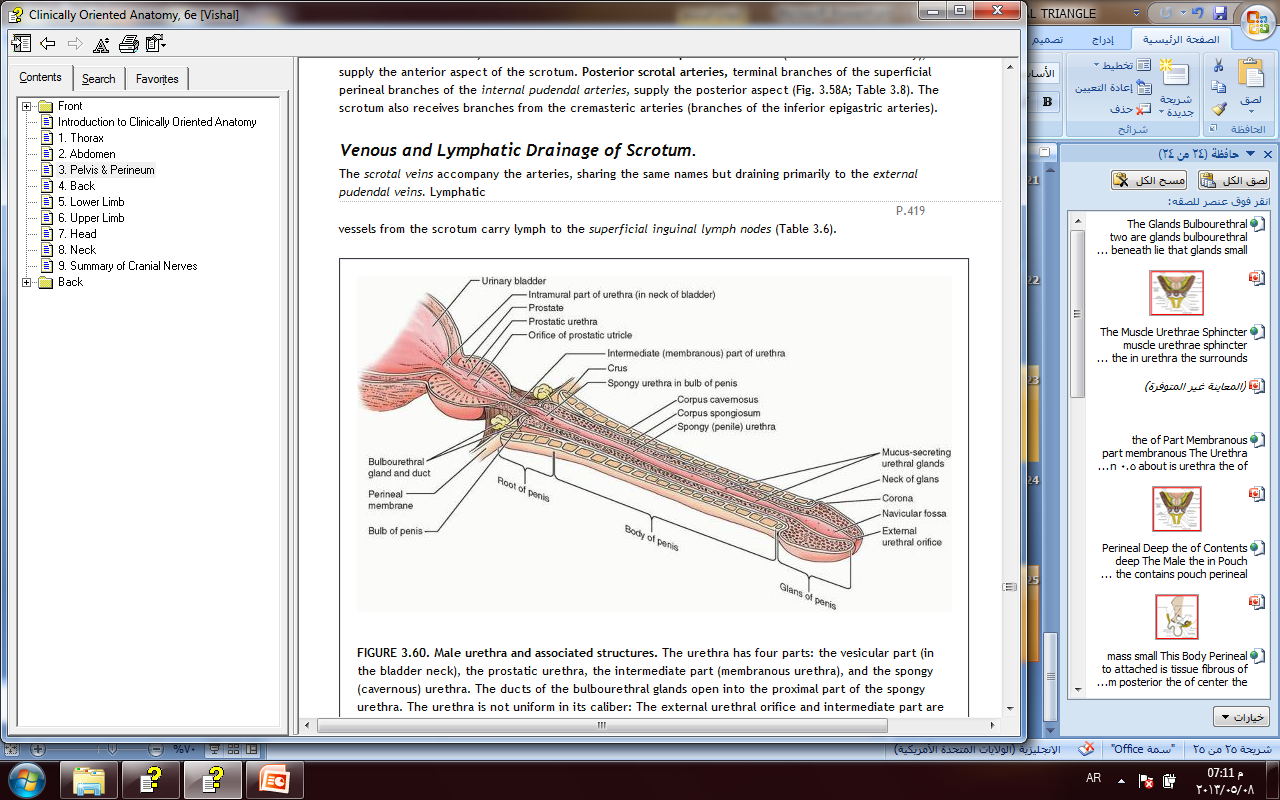 Dr. Aiman Qais Al-Maathidy
Monday 9 April 2022
25
Contents of the Deep Perineal Pouch in the Male
4 Deep Transverse Perineal Muscles
Lie posterior to the sphincter urethrae muscle. 
Each muscle arises from the ischial ramus and passes medially to be inserted into the perineal body. These muscles are clinically unimportant
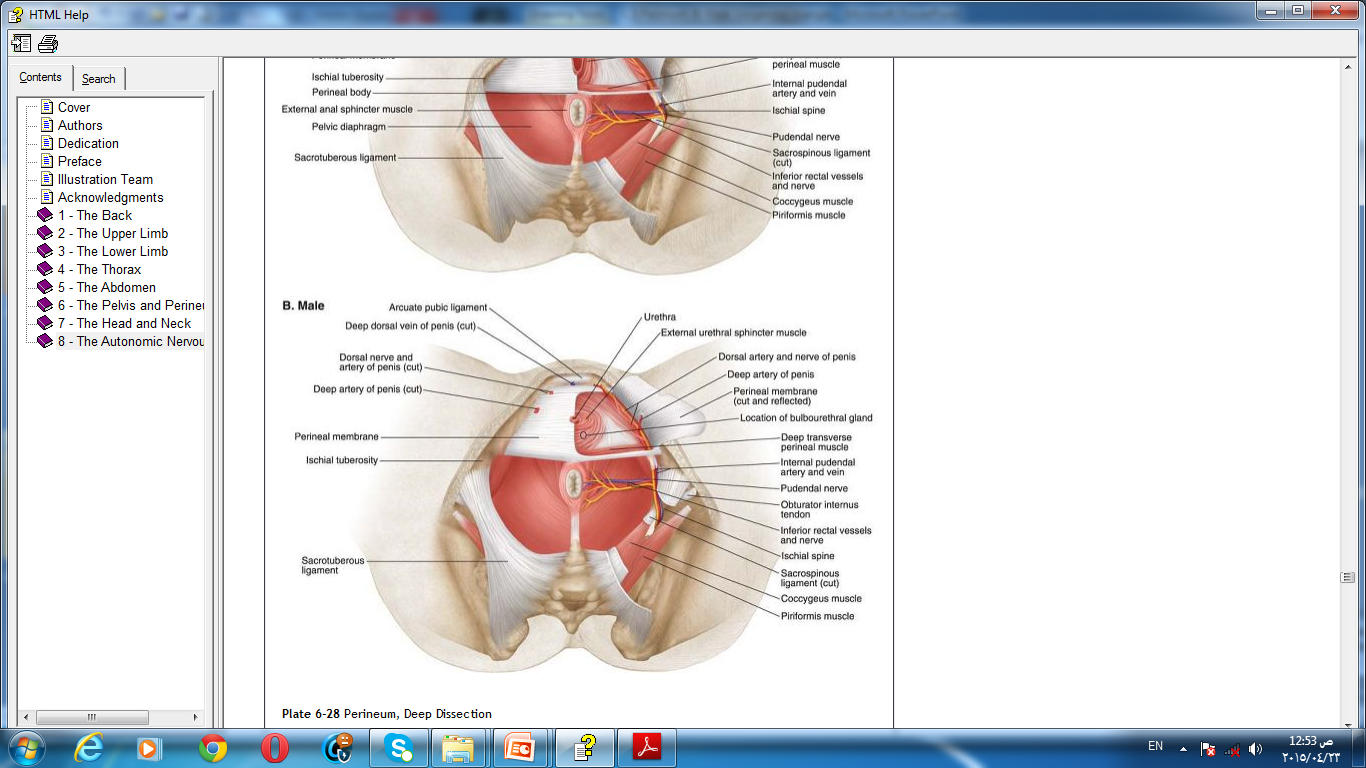 Dr. Aiman Qais Al-Maathidy
Monday 9 April 2022
26
Contents of the Deep Perineal Pouch in the Male
Dr. Aiman Qais Al-Maathidy
5 Internal Pudendal Artery
27
Monday 9 April 2022
6 Dorsal Nerve of the Penis
The dorsal nerve of the penis on each side passes forward through the deep perineal pouch and supplies the skin of the penis
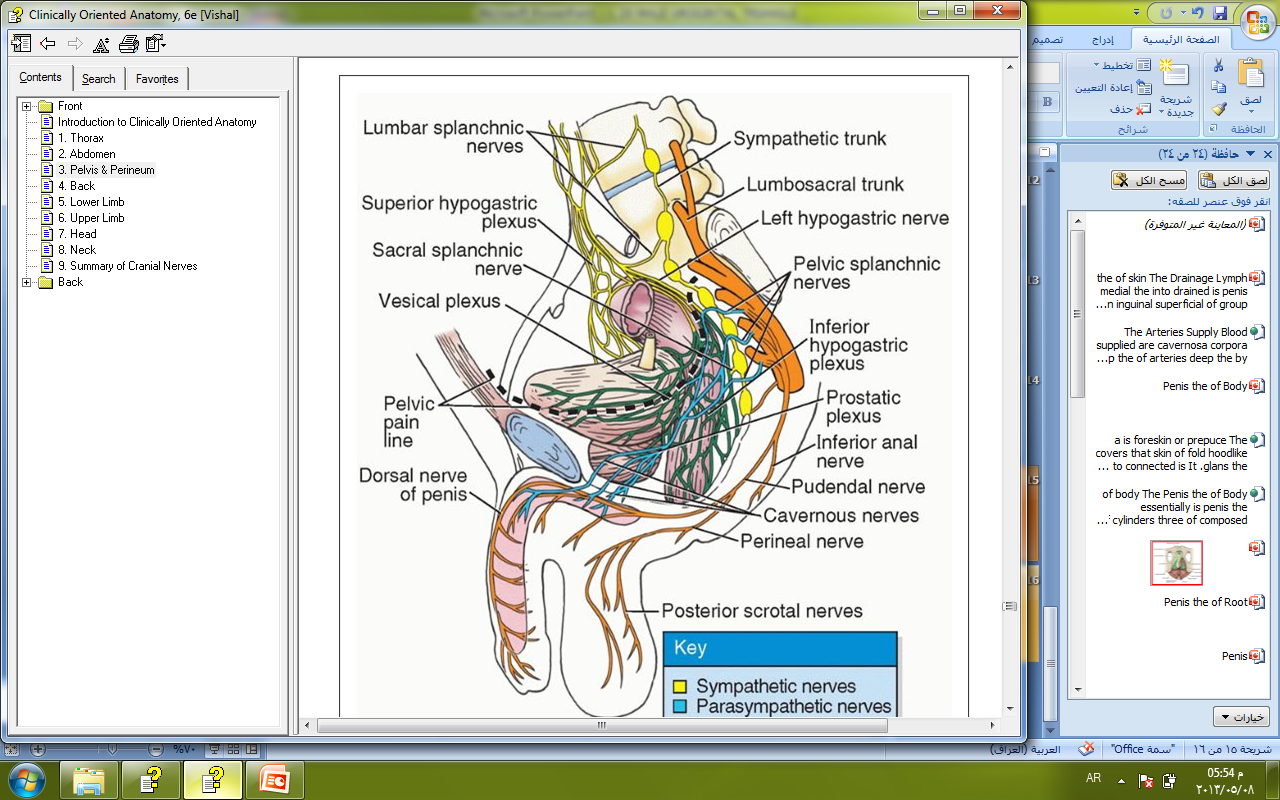 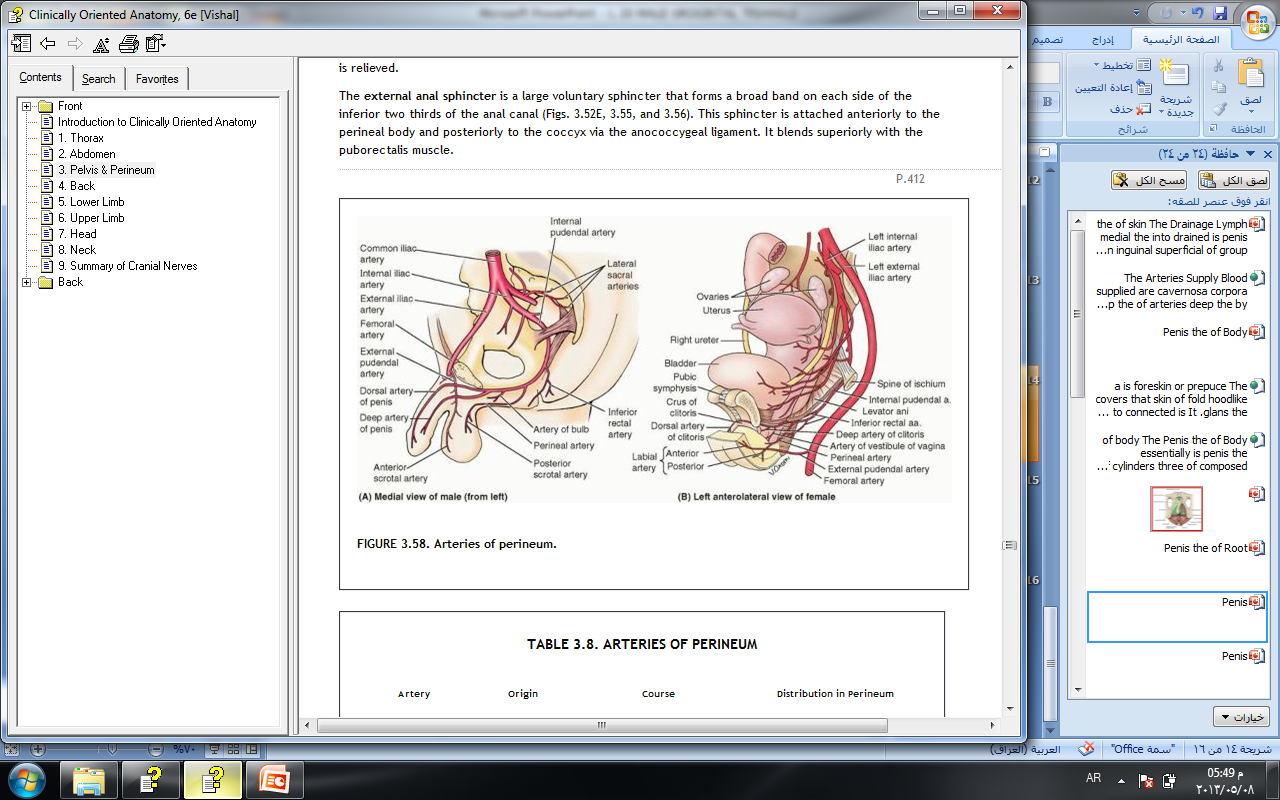 28
Female Urogenital Triangle
Dr. Aiman Qais Al-Maathidy
Monday 9 April 2022
In the female, the triangle contains the external genitalia and the orifices of the urethra and the vagina
Contents of the Female Urogenital Triangle
Clitoris
The clitoris, which corresponds to the penis in the male, is situated at the apex of the vestibule anteriorly.
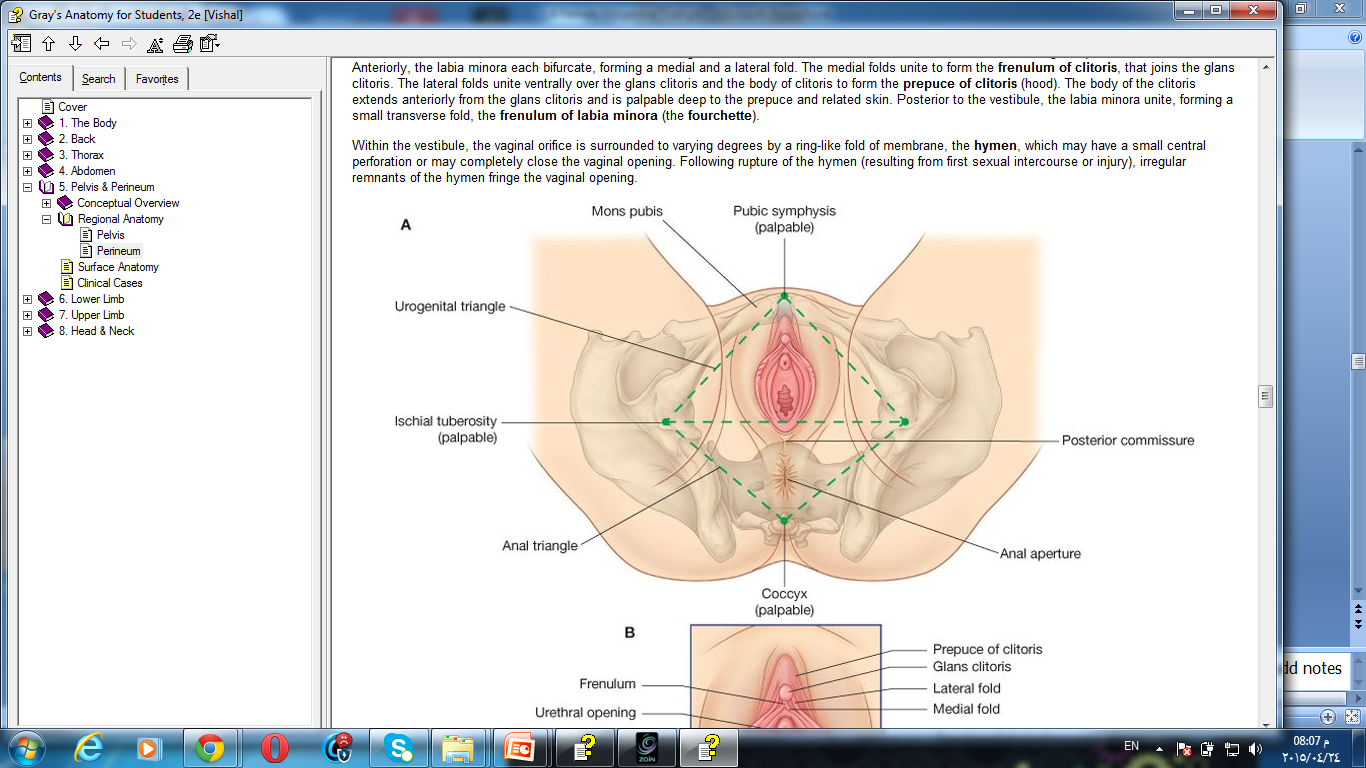 It has a structure similar to the penis.
 The glans of the clitoris is partly hidden by the prepuce.
Contents of the Female Urogenital Triangle
Root of the Clitoris
is made up of three masses of erectile tissue called:
The bulb of the vestibule and 
The right and left crura of the clitoris

The bulb of the vestibule corresponds to the bulb of the penis, but because of the presence of the vagina, it is divided into two halves
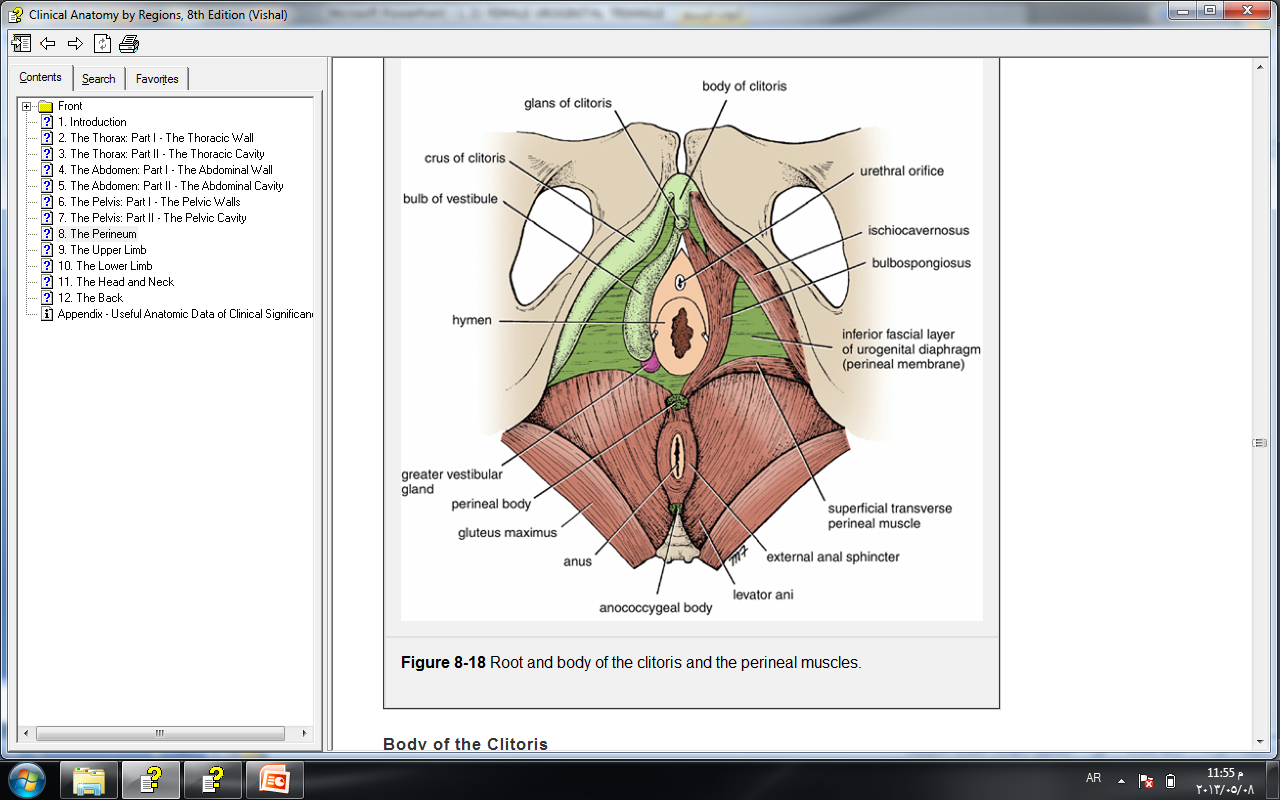 It is attached to the undersurface of the Urogenital diaphragm and is covered by the bulbospongiosus muscles.
Monday 9 April 2022
Dr. Aiman Qais Al-Maathidy
29
Contents of the Female Urogenital Triangle
The crura of the clitoris :
correspond to the crura of the penis and become the corpora cavernosa anteriorly. 
Each remains separate and is covered by an ischiocavernosus muscle .
Dr. Aiman Qais Al-Maathidy
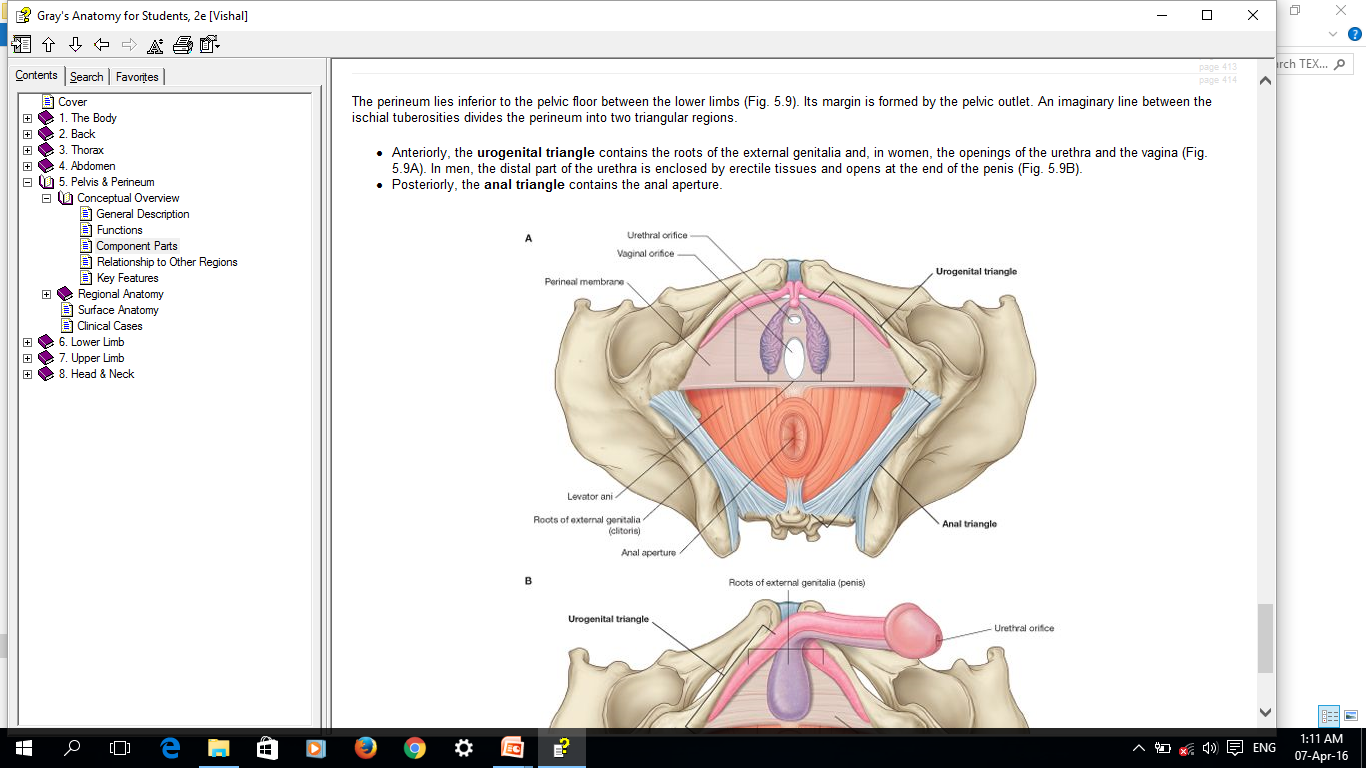 Monday 9 April 2022
30
Contents of the Female Urogenital Triangle
Body of the Clitoris
Consists of the two corpora cavernosa 
The corpus spongiosum contain of the small amount of erectile tissue

Glans of the Clitoris
Is a small mass of erectile tissue that caps the body of the clitoris. 

It is provided with numerous sensory endings.
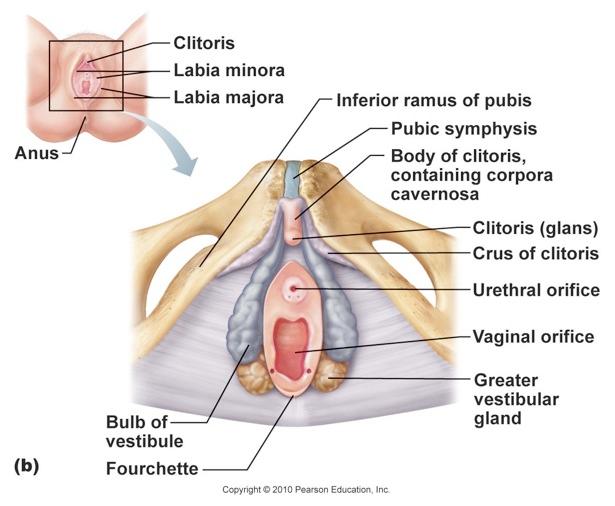 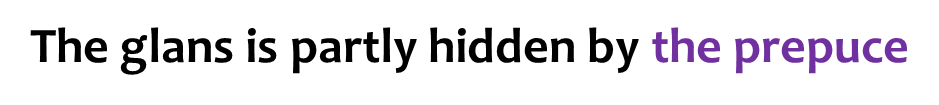 Monday 9 April 2022
Dr. Aiman Qais Al-Maathidy
31
Contents of the Superficial Perineal Pouch in the Female
Contains structures forming :
The root of the clitoris and the muscles that cover them, namely, the bulbospongiosus muscles and the ischiocavernosus muscles .
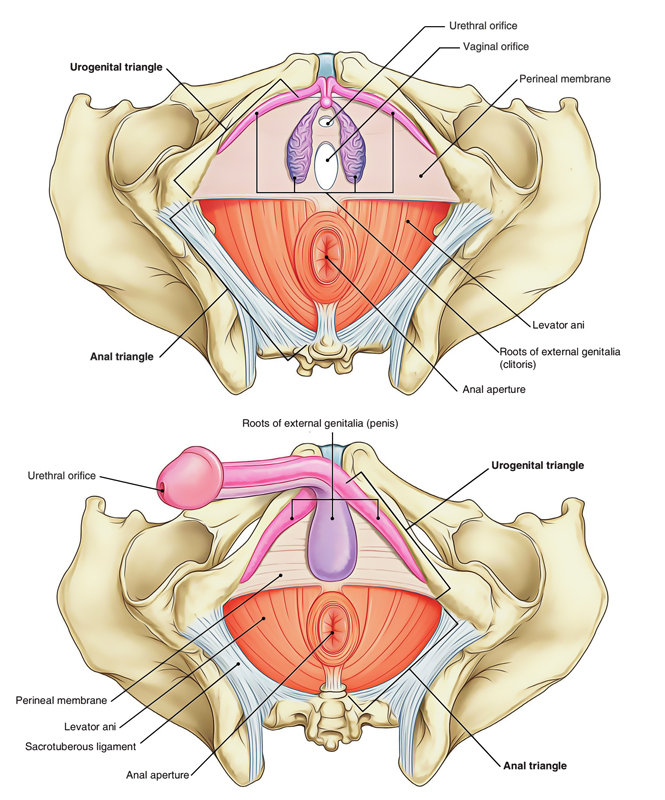 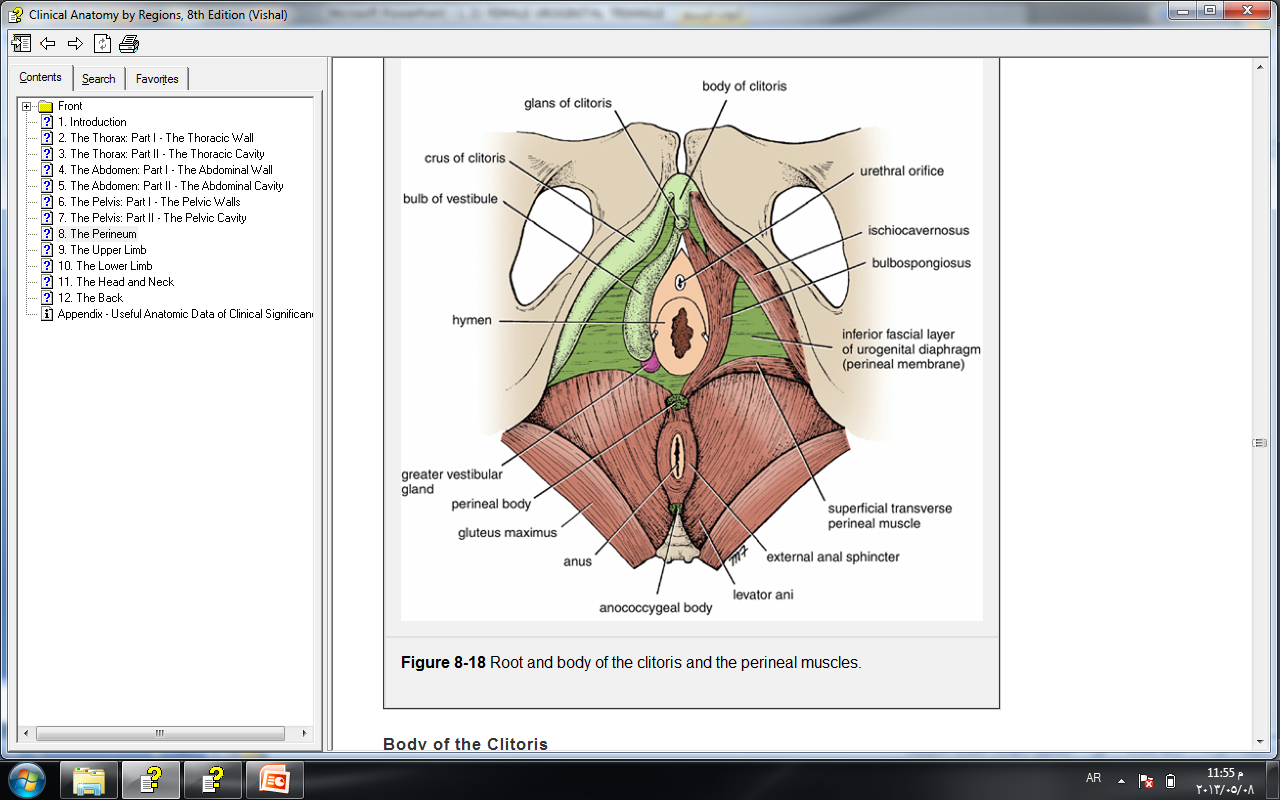 Dr. Aiman Qais Al-Maathidy
32
Monday 9 April 2022
Bulbospongiosus Muscle
Dr. Aiman Qais Al-Maathidy
Monday 9 April 2022
Surrounds the orifice of the vagina and covers the vestibular bulbs. 
Its fibers extend forward to gain attachment to the corpora cavernosa of the clitoris.
 It reduces the size of the vaginal orifice and…..
Compresses the deep dorsal vein of the clitoris, thereby assisting in the mechanism of erection in the clitoris
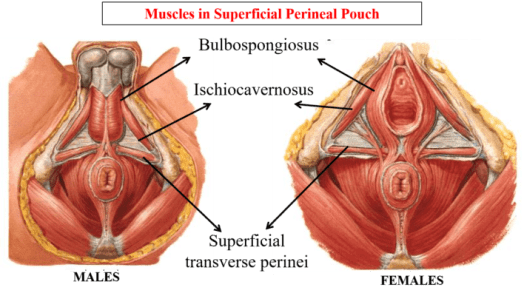 33
Ischiocavernosus Muscle
The ischiocavernosus muscle on each side covers the crus of the clitoris.
Contraction of this muscle assists in causing the erection of the clitoris
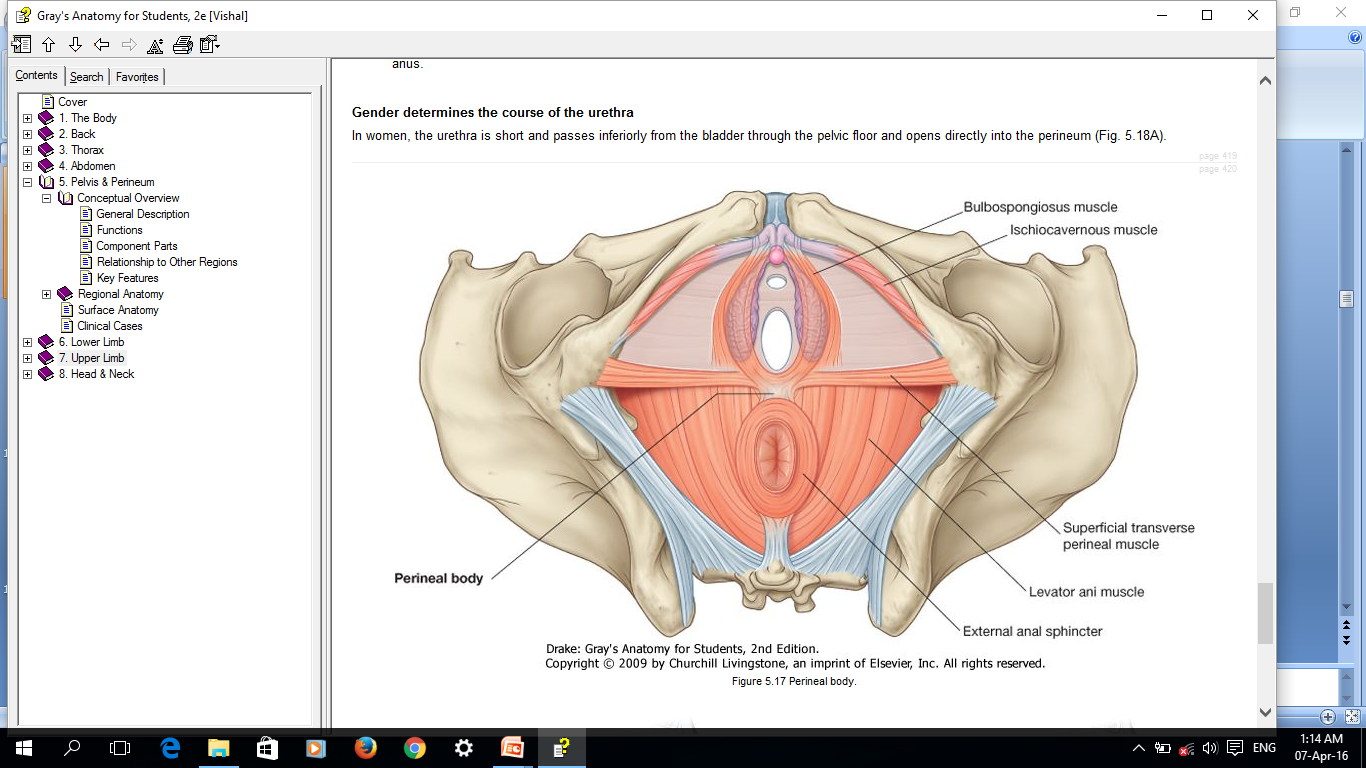 Monday 9 April 2022
Dr. Aiman Qais Al-Maathidy
34
Dr. Aiman Qais Al-Maathidy
Monday 9 April 2022
Perineal Body
35
The perineal body is larger than that of the male and is clinically important. 
It is a wedge-shaped mass of fibrous tissue situated between the lower end of the vagina and the anal canal
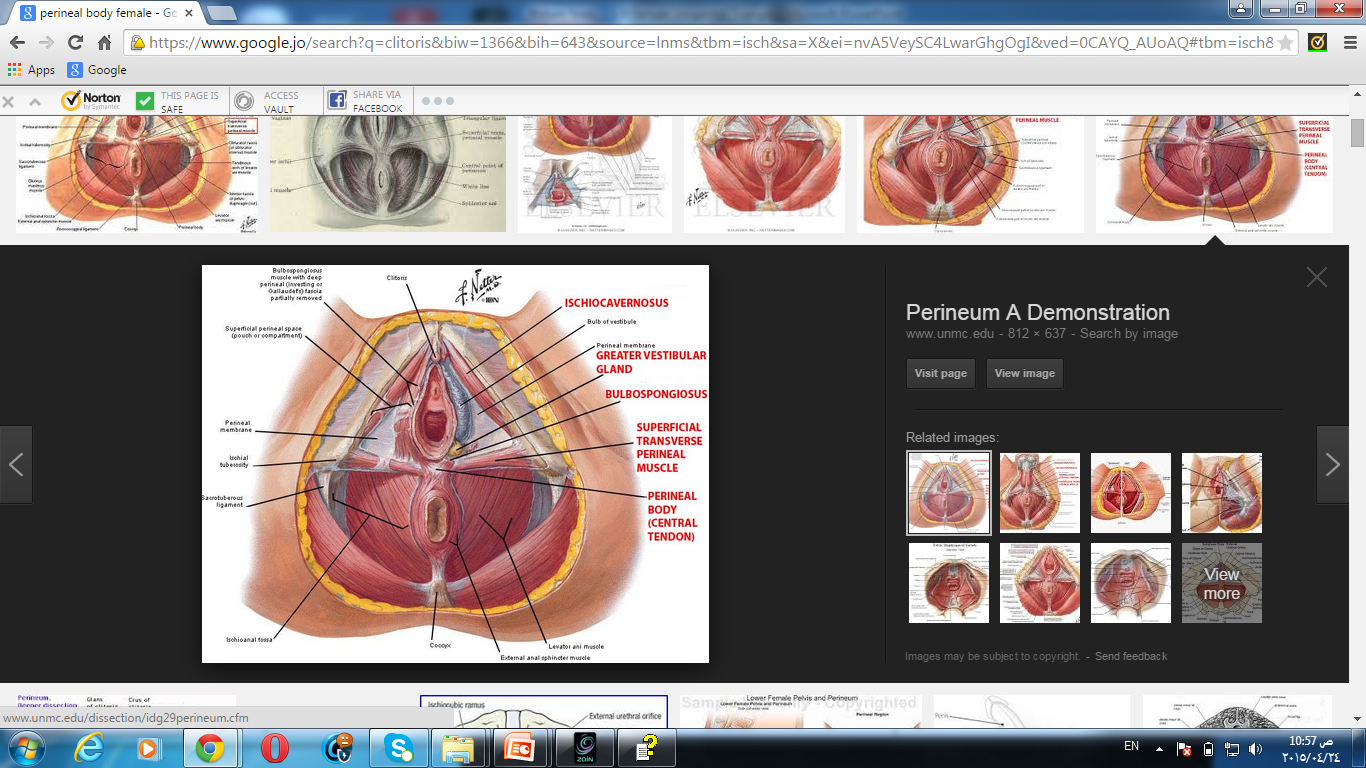 It is the point of attachment of many perineal muscles including the levatores ani muscles 

the latter assist the perineal body in supporting the posterior wall of the vagina
Paraurethral Glands
The paraurethral glands, which correspond to the prostate in the male 
Open into the vestibule by small ducts on either side of the urethral orifice
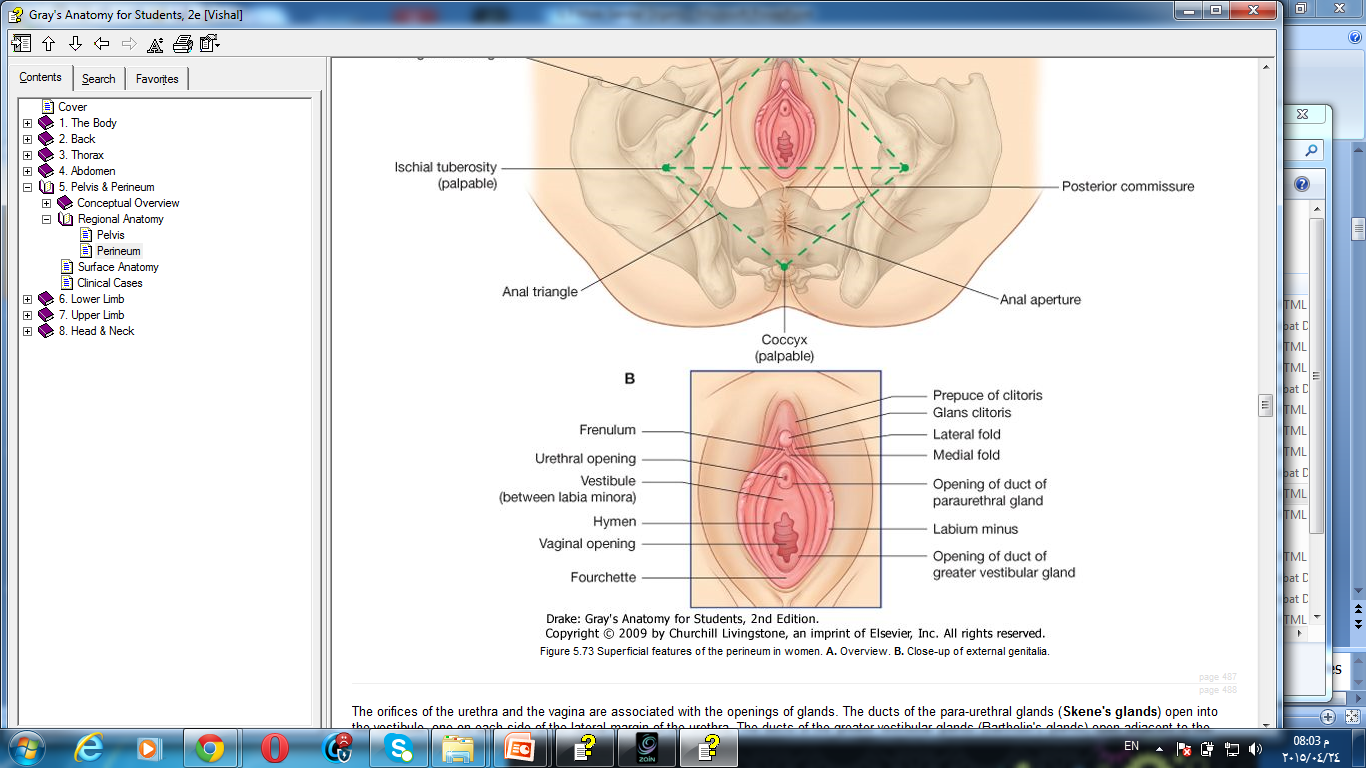 Dr. Aiman Qais Al-Maathidy
Monday 9 April 2022
36
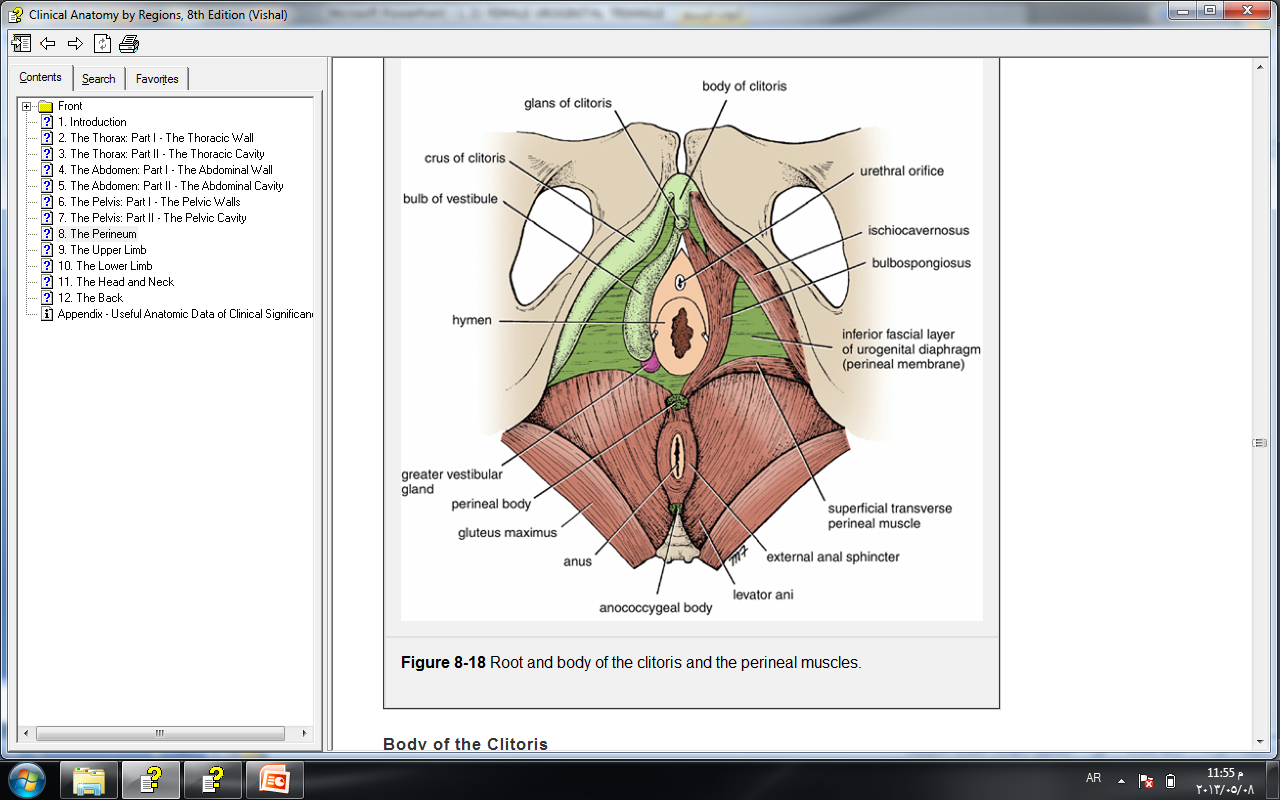 Greater Vestibular Glands
Are a pair of small mucus-secreting glands that lie under cover of the posterior parts of the bulb of the vestibule and the labia majora 

Each drains its secretion into the vestibule by a small duct, which opens into the groove between the hymen and the posterior part of the labium minus 

These glands secrete a lubricating mucus during sexual intercourse
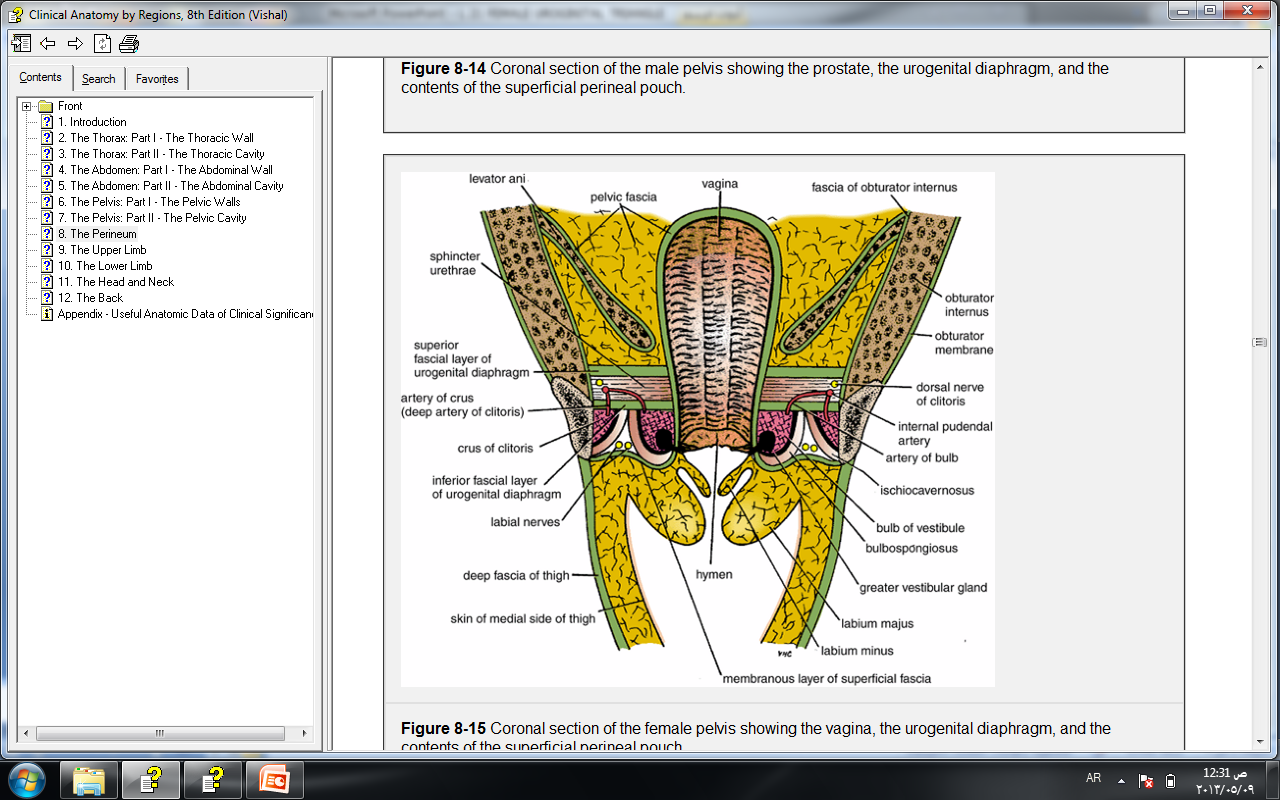 Monday 9 April 2022
37
Dr. Aiman Qais Al-Maathidy
Contents of the Deep Perineal Pouch in the Female
Contains:
 1 Part of the urethra

 2 Part of the vagina

 3 The sphincter urethrae which is pierced by the urethra and the vagina
 
 4 The deep transverse perineal muscles
 
 5 The internal pudendal vessels and their branches; and

 6 The dorsal nerves of the clitoris.
Dr. Aiman Qais Al-Maathidy
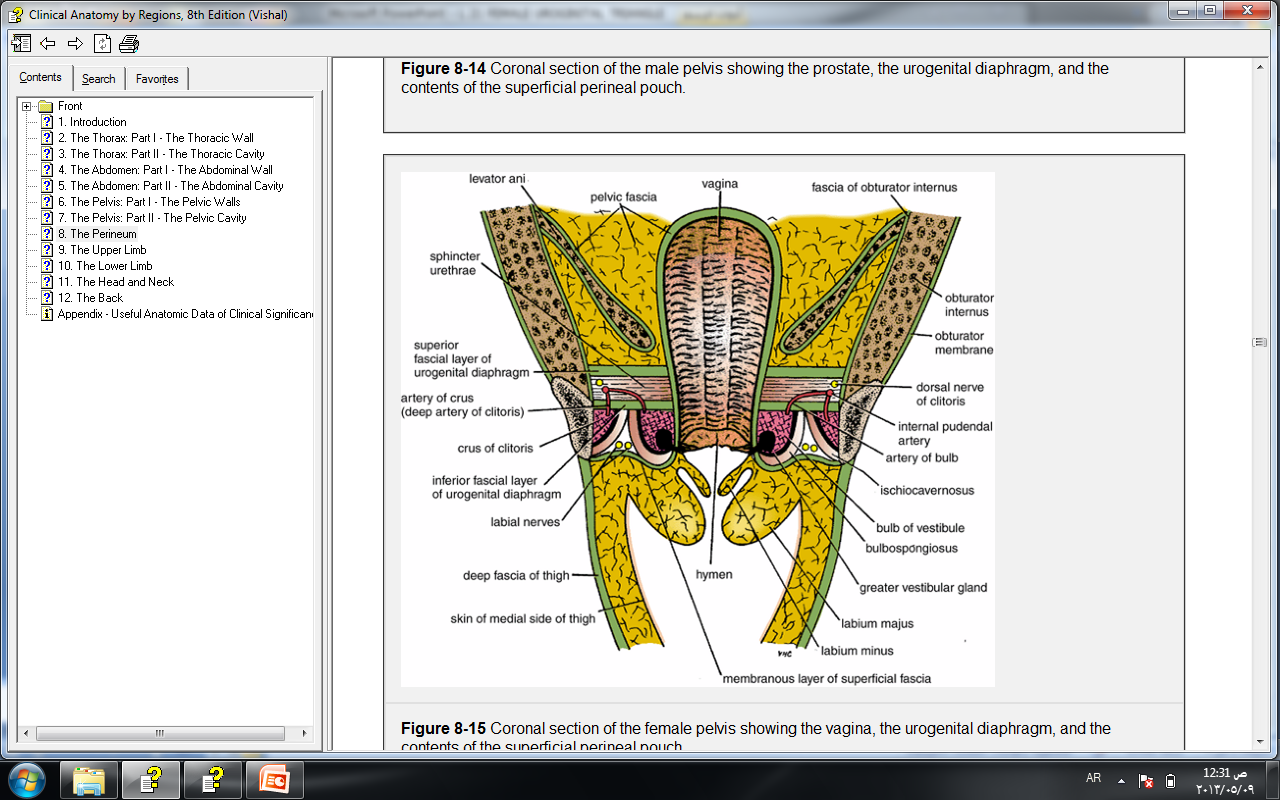 Monday 9 April 2022
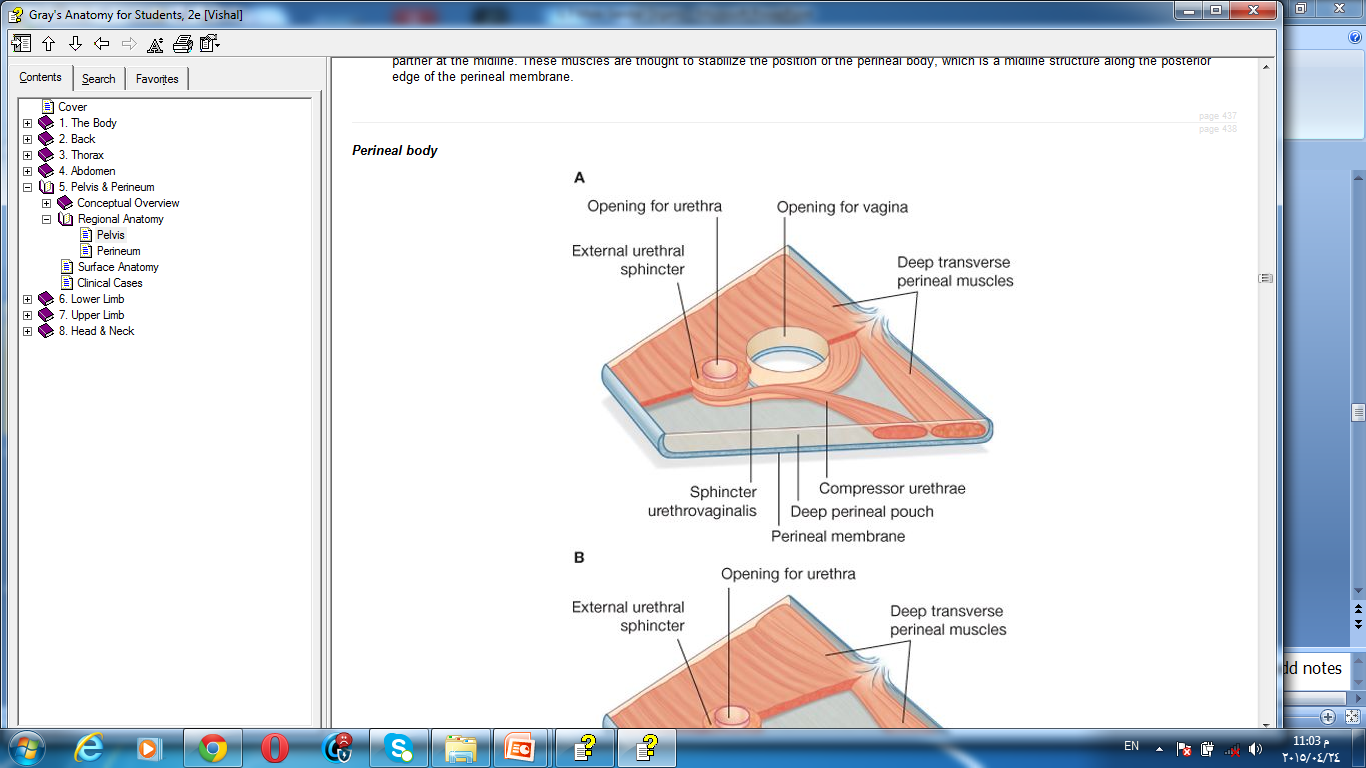 38
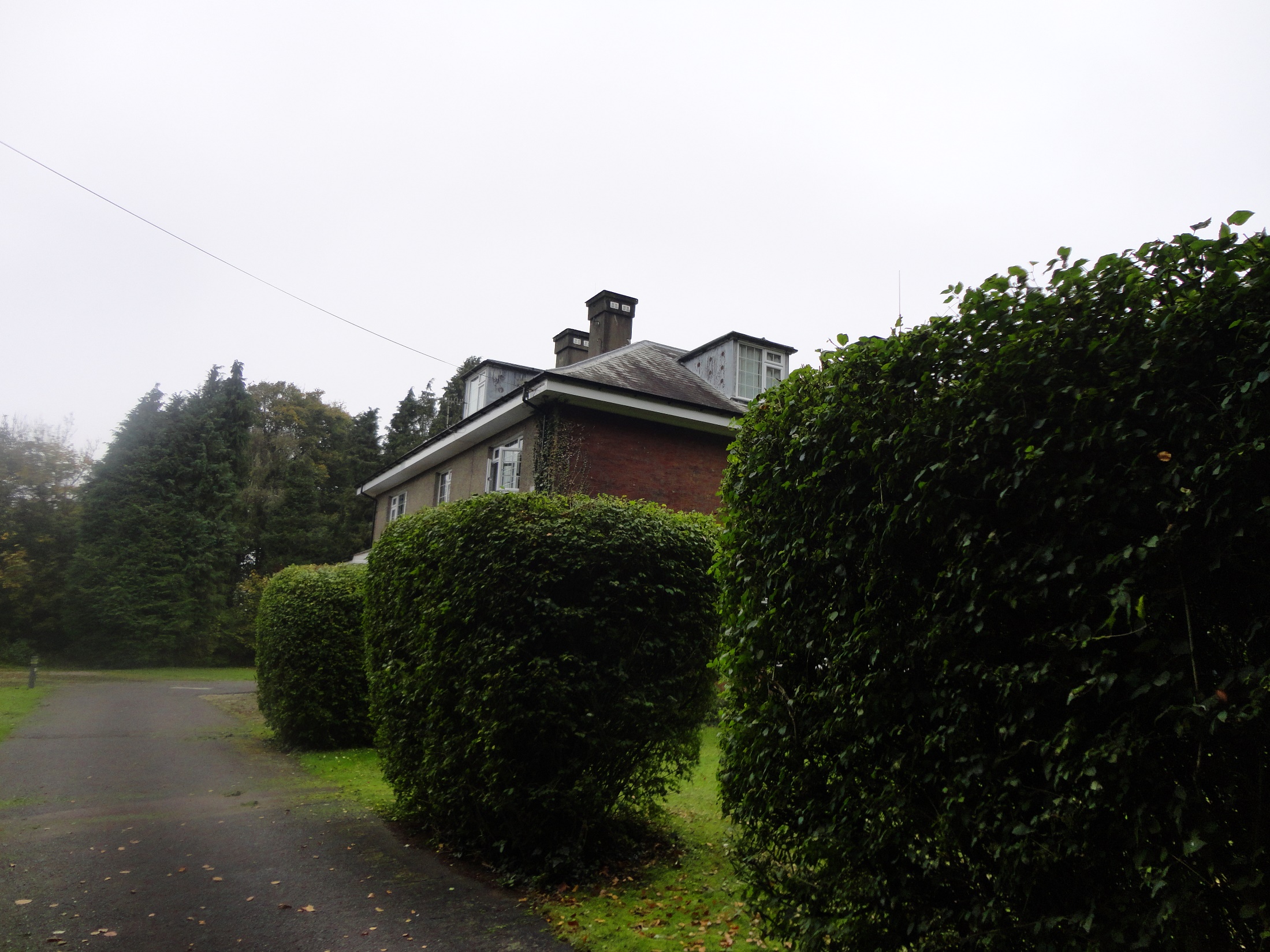 Dr. Aiman Qais Al-Maathidy
Monday 9 April 2022
Monday 9 April 2022
Dr. Aiman Qais Al-Maathidy
39